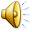 BALIKESİR KARESİ PUBLIC TRAINING CENTER
FOTOGRAPH ALBUM
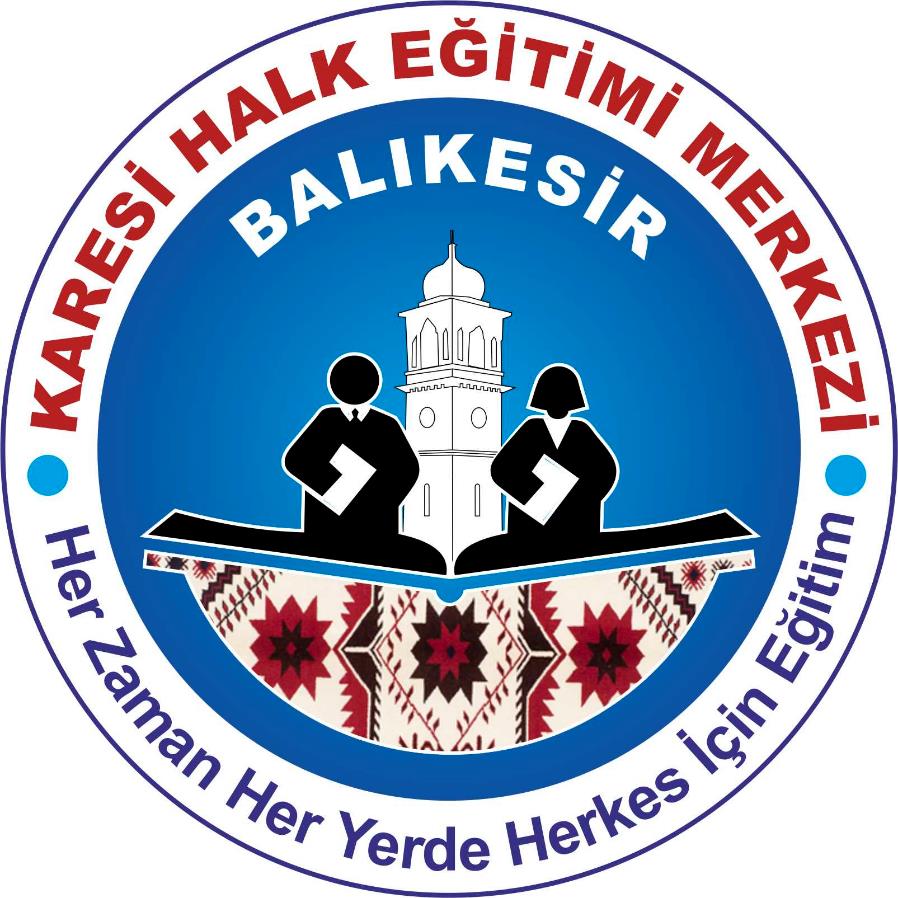 Our School Logo
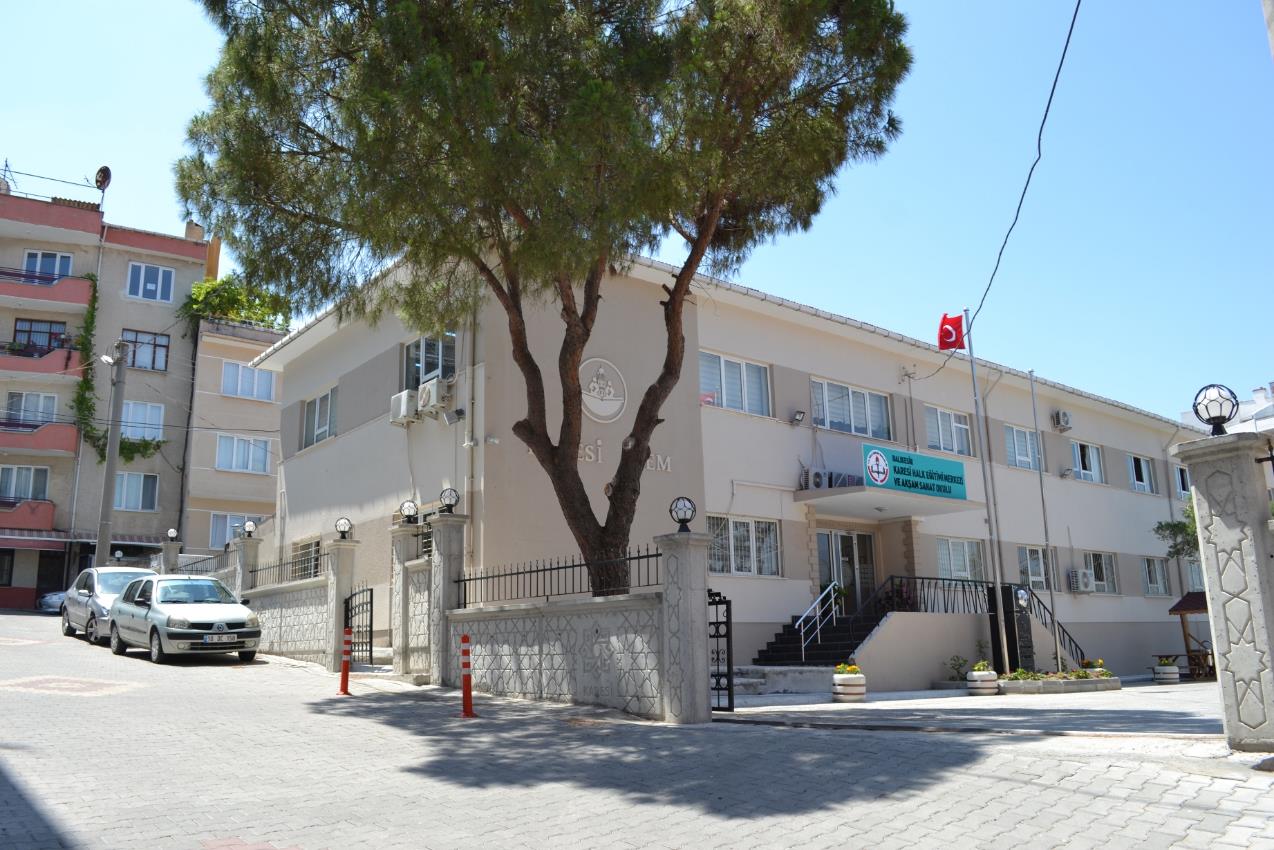 Our School
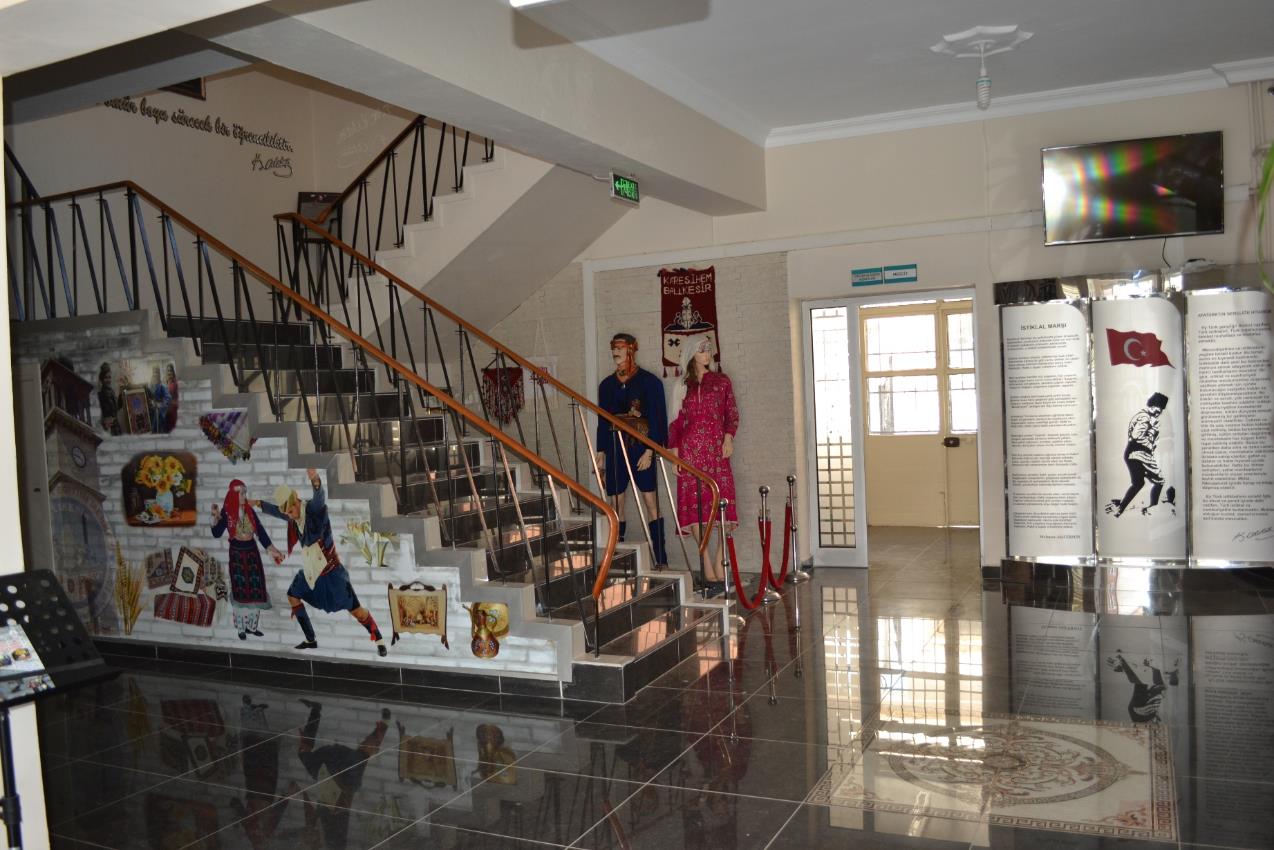 School Entrance
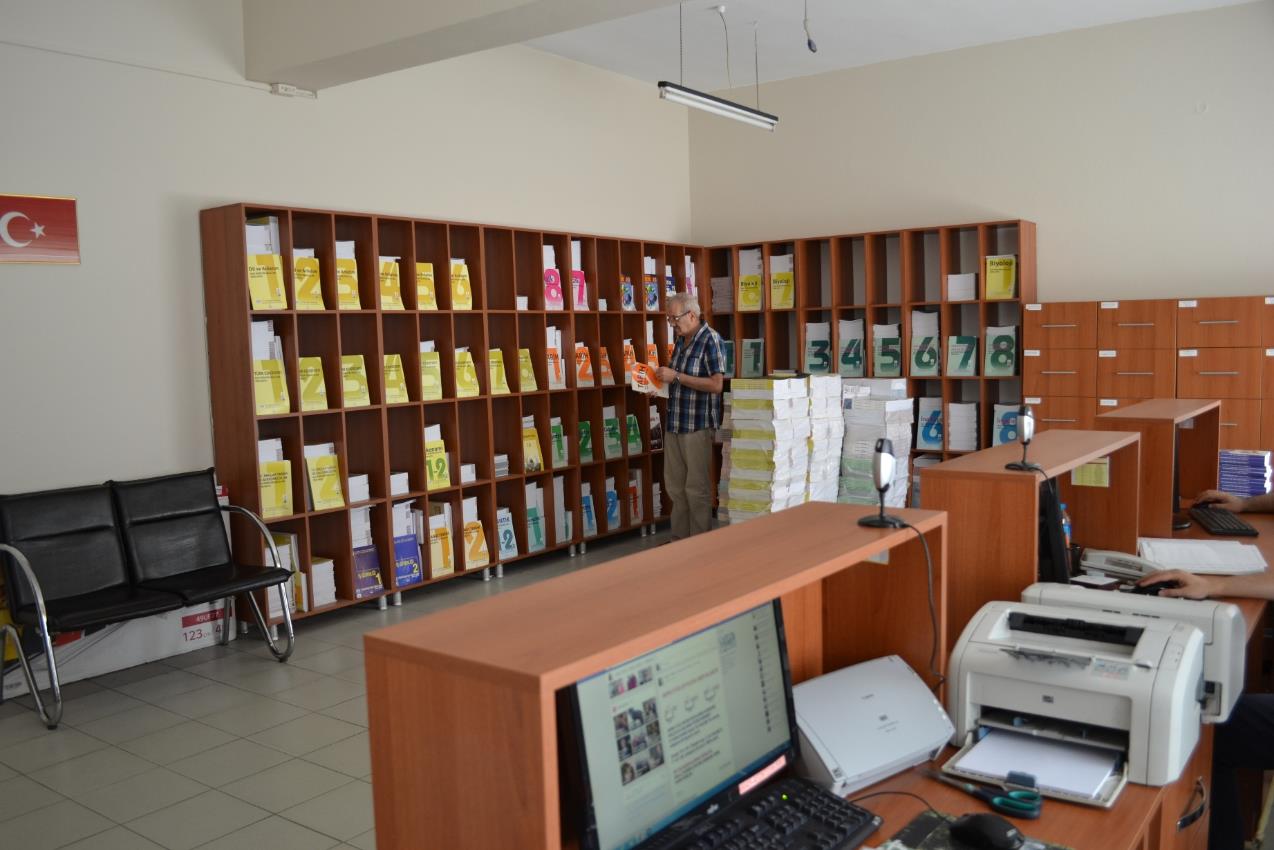 School Desk
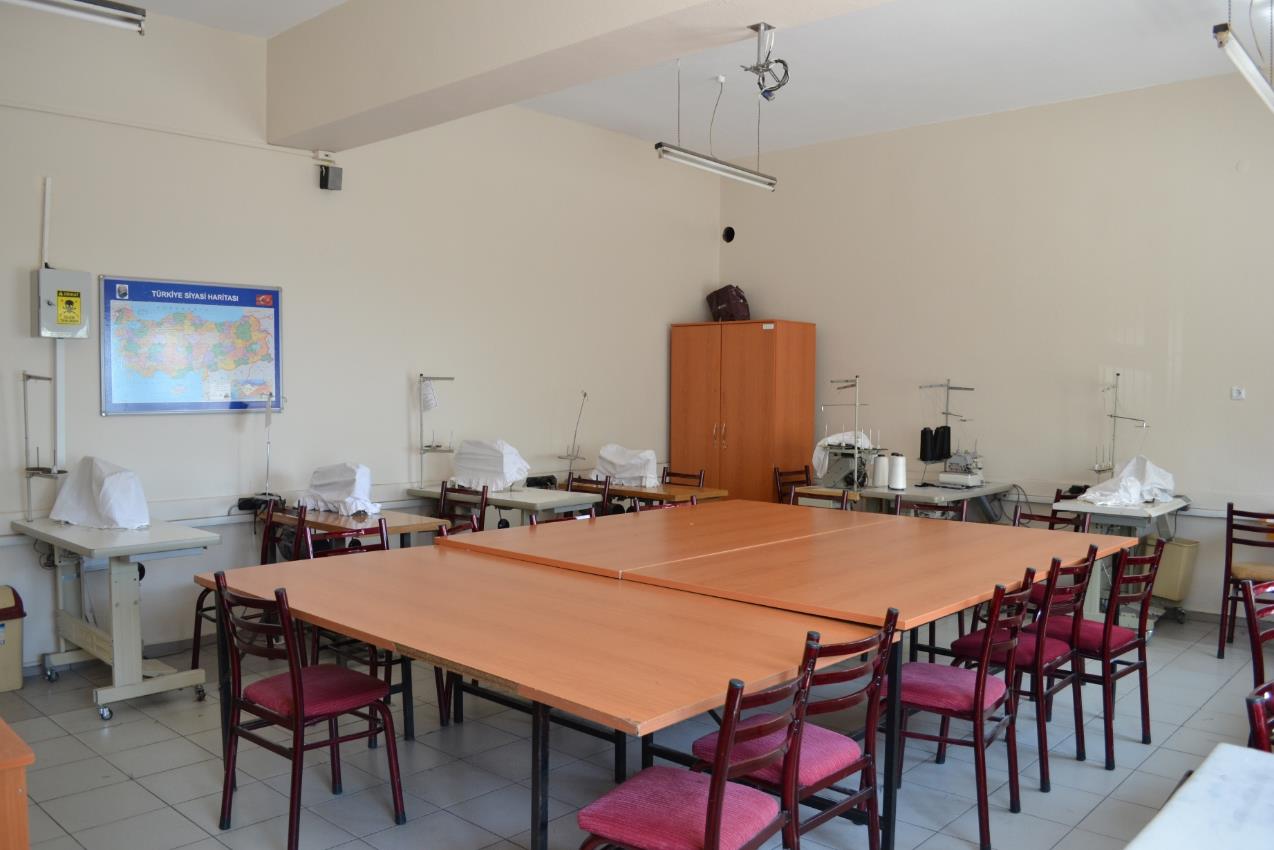 Clothing workshop
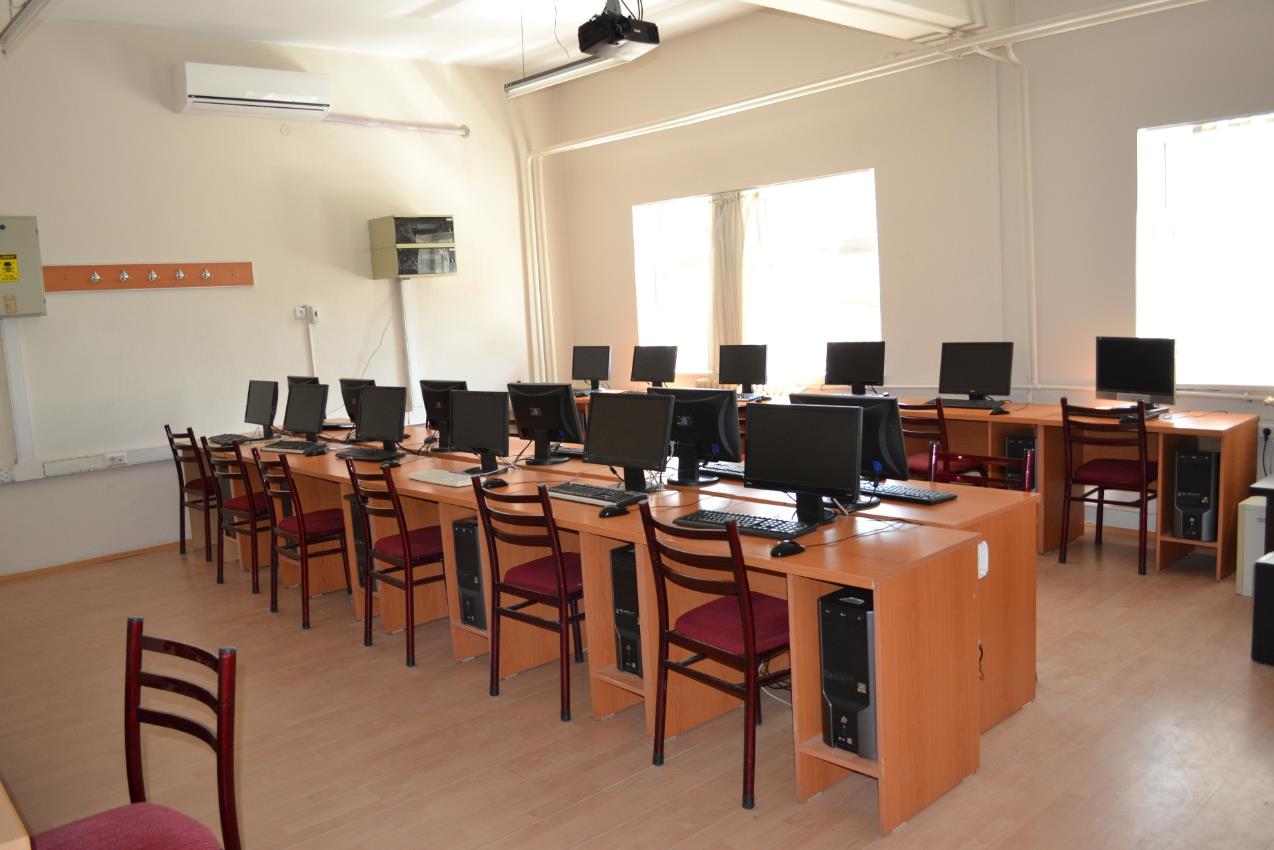 Computer classroom
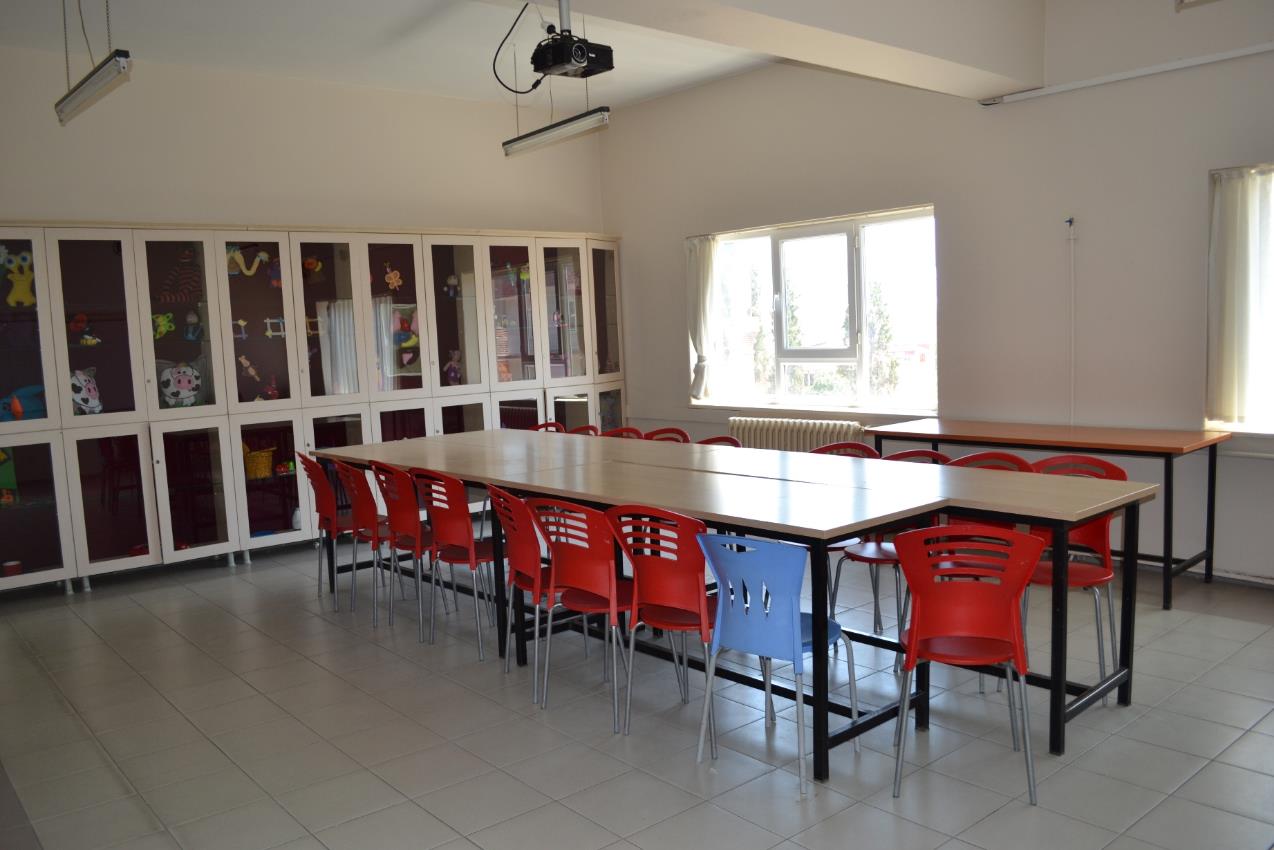 Child development and education class
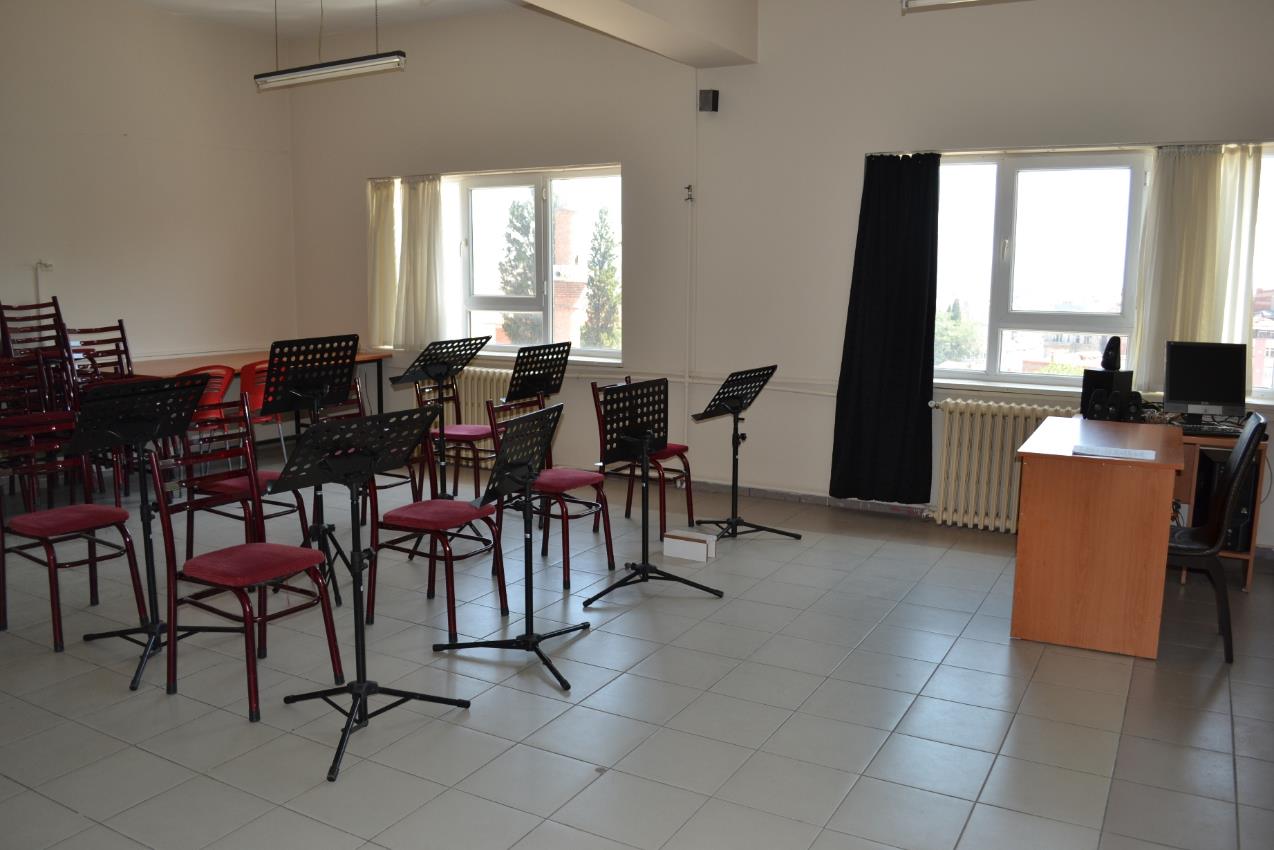 Music class
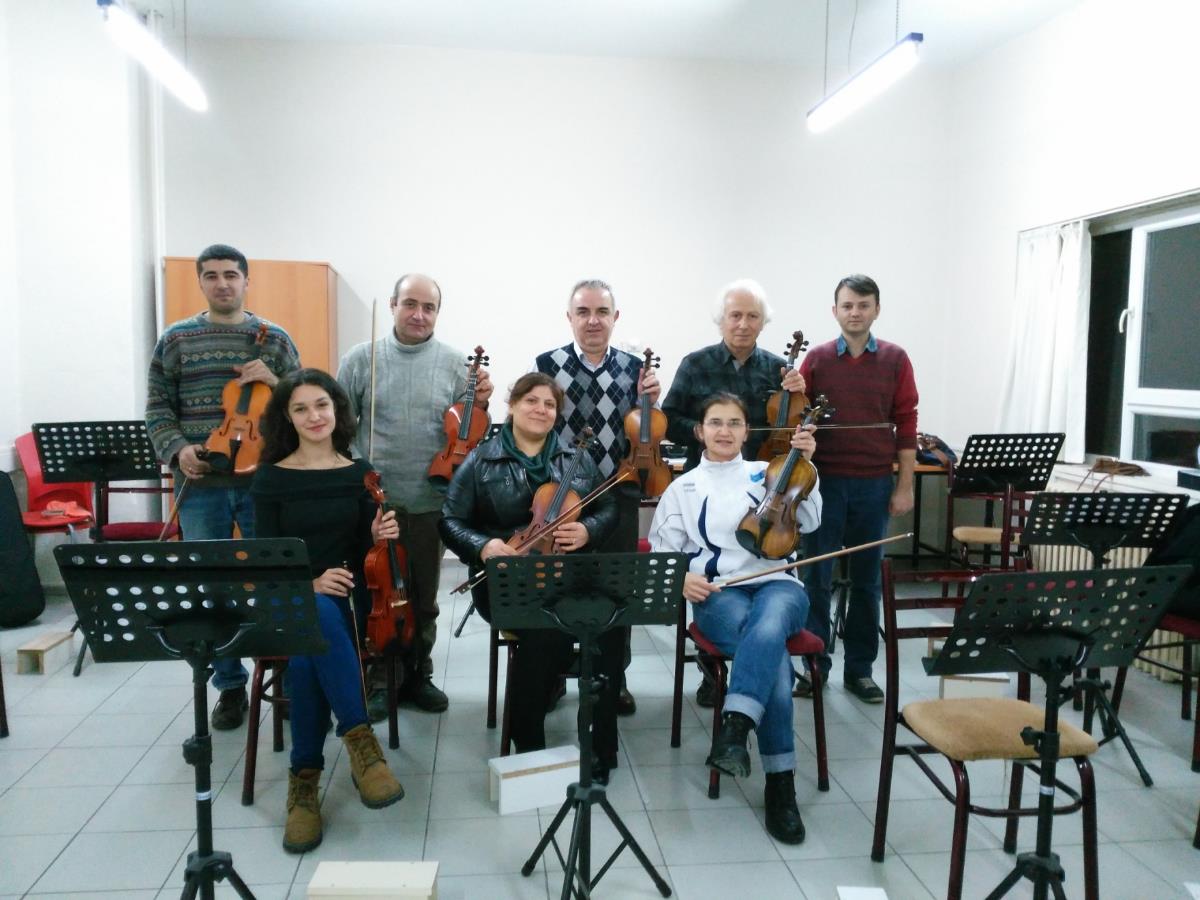 Music  trainees
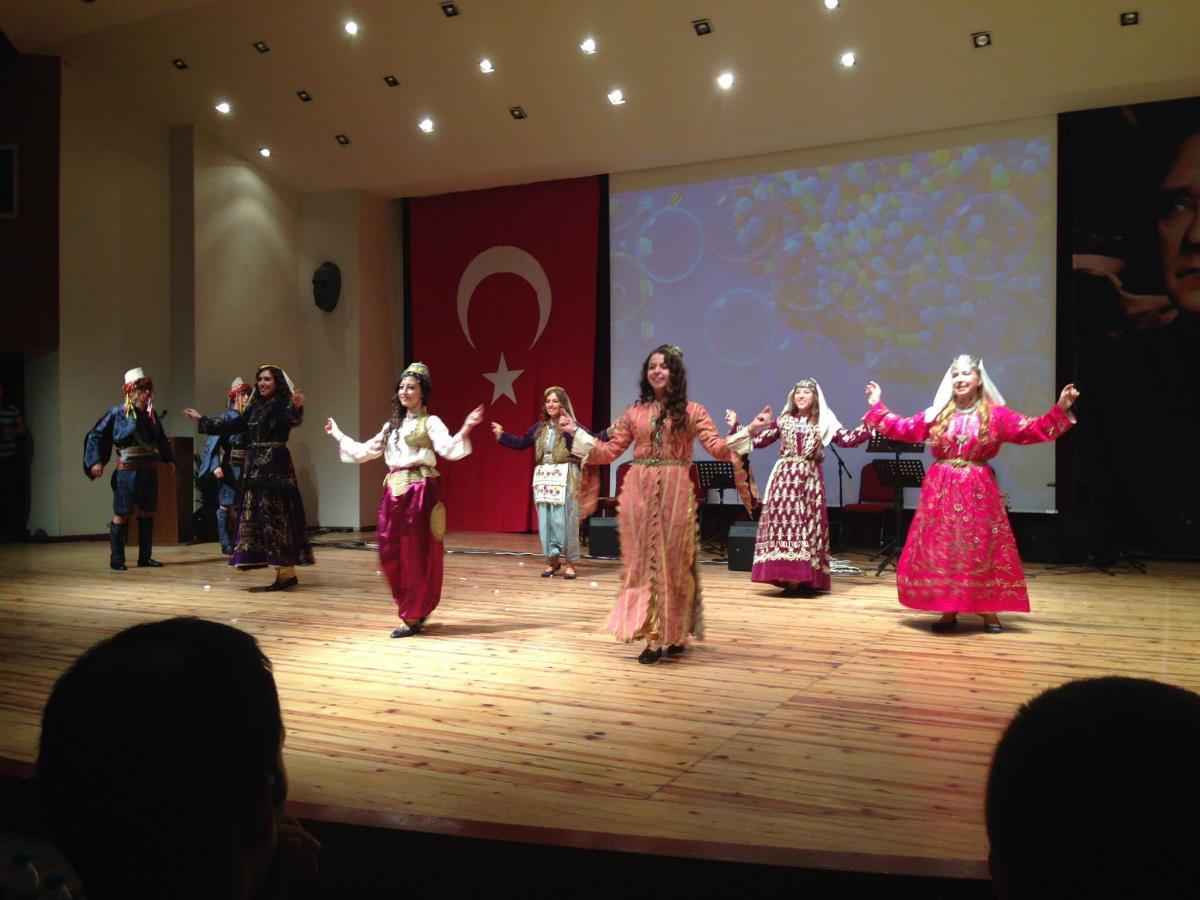 Year festival(traditional clothes)
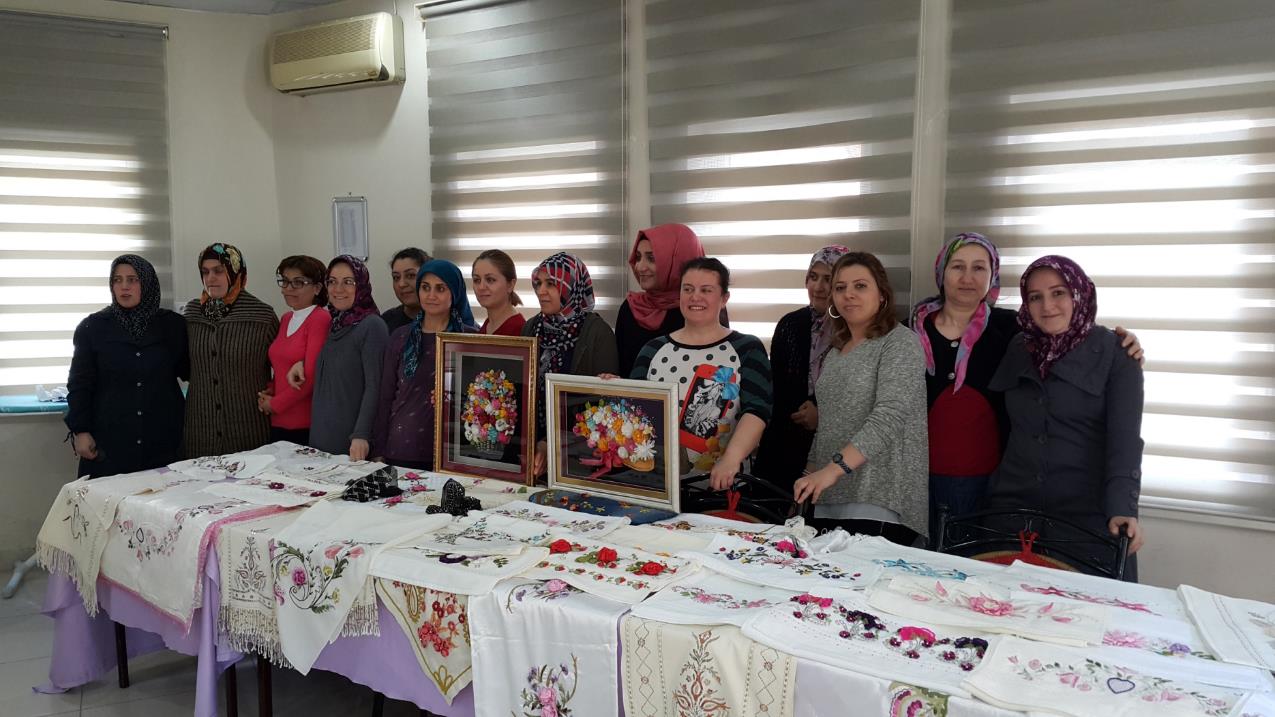 Embroidery course exhibition
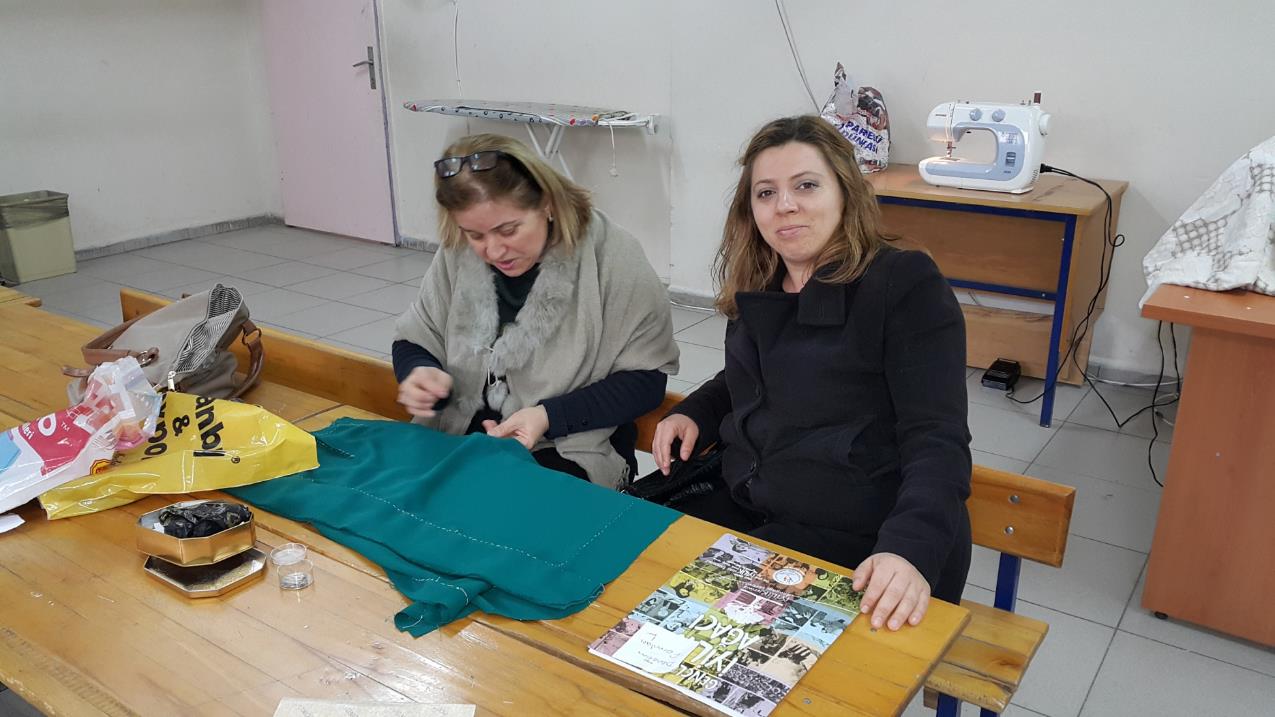 Clothing course
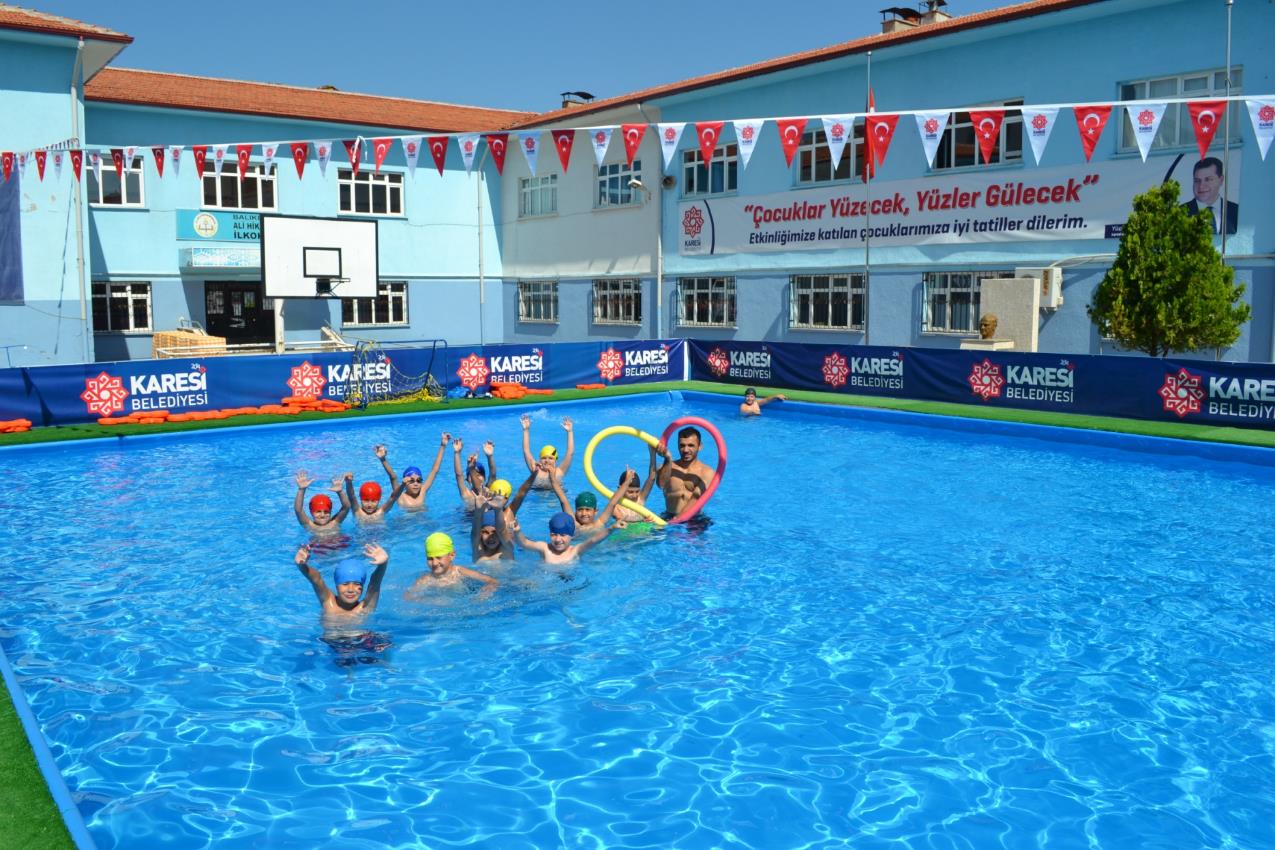 Swimming course
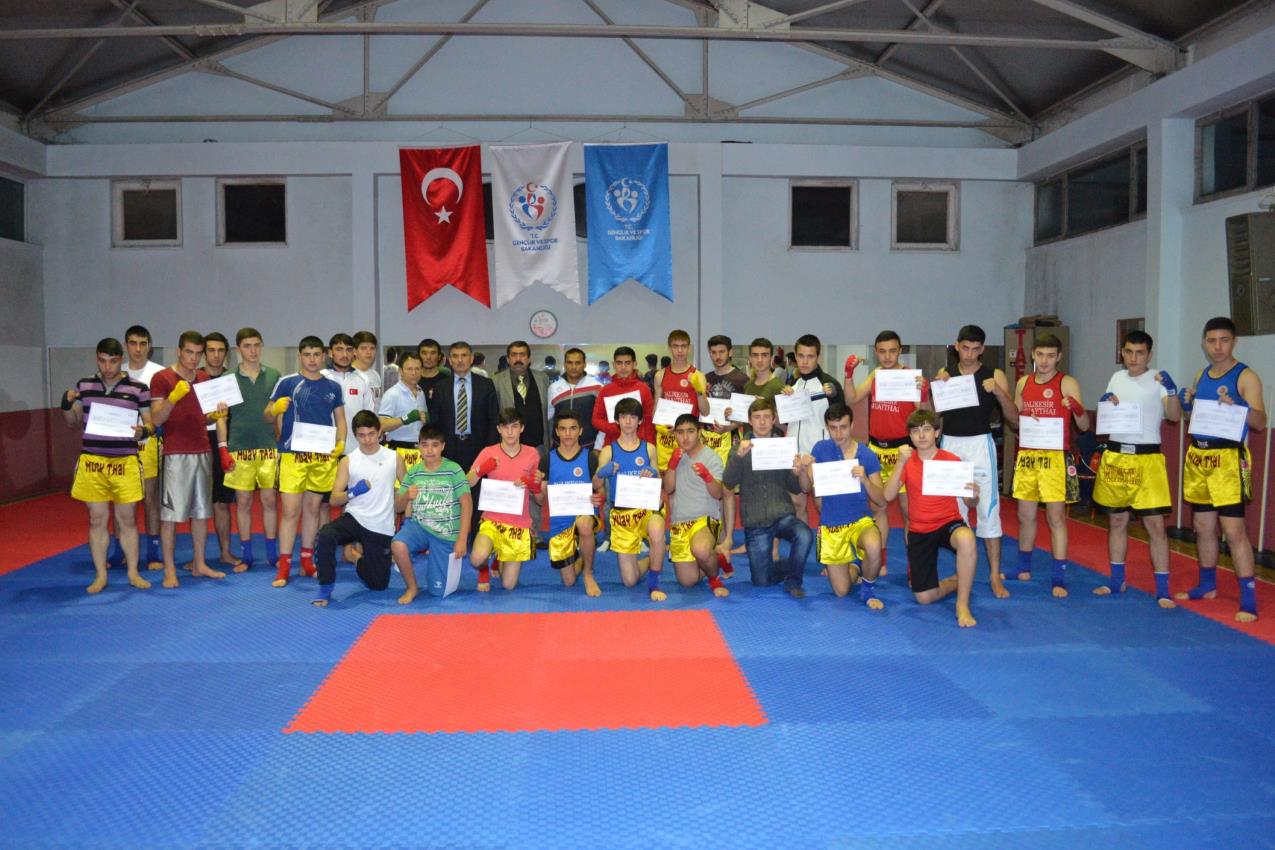 Spore course
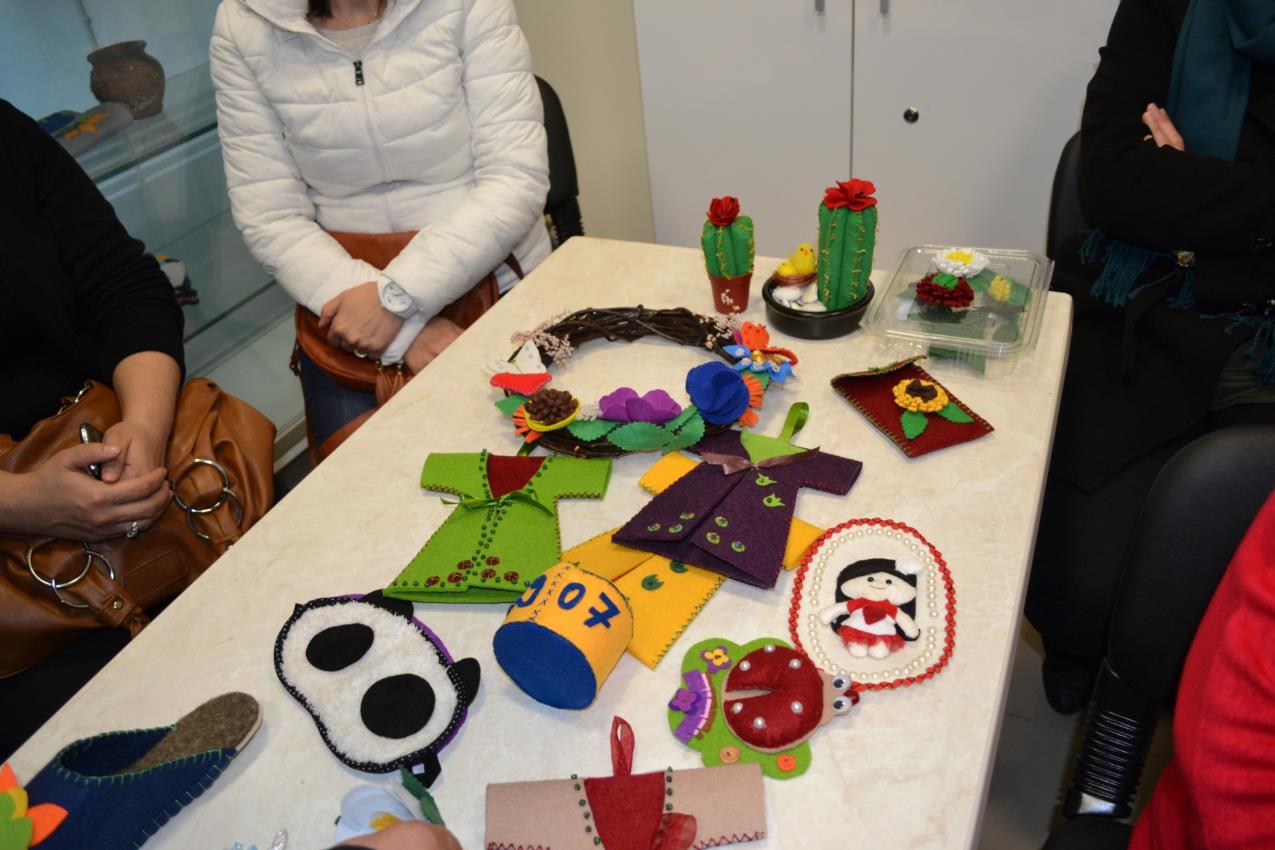 Felt accessories course
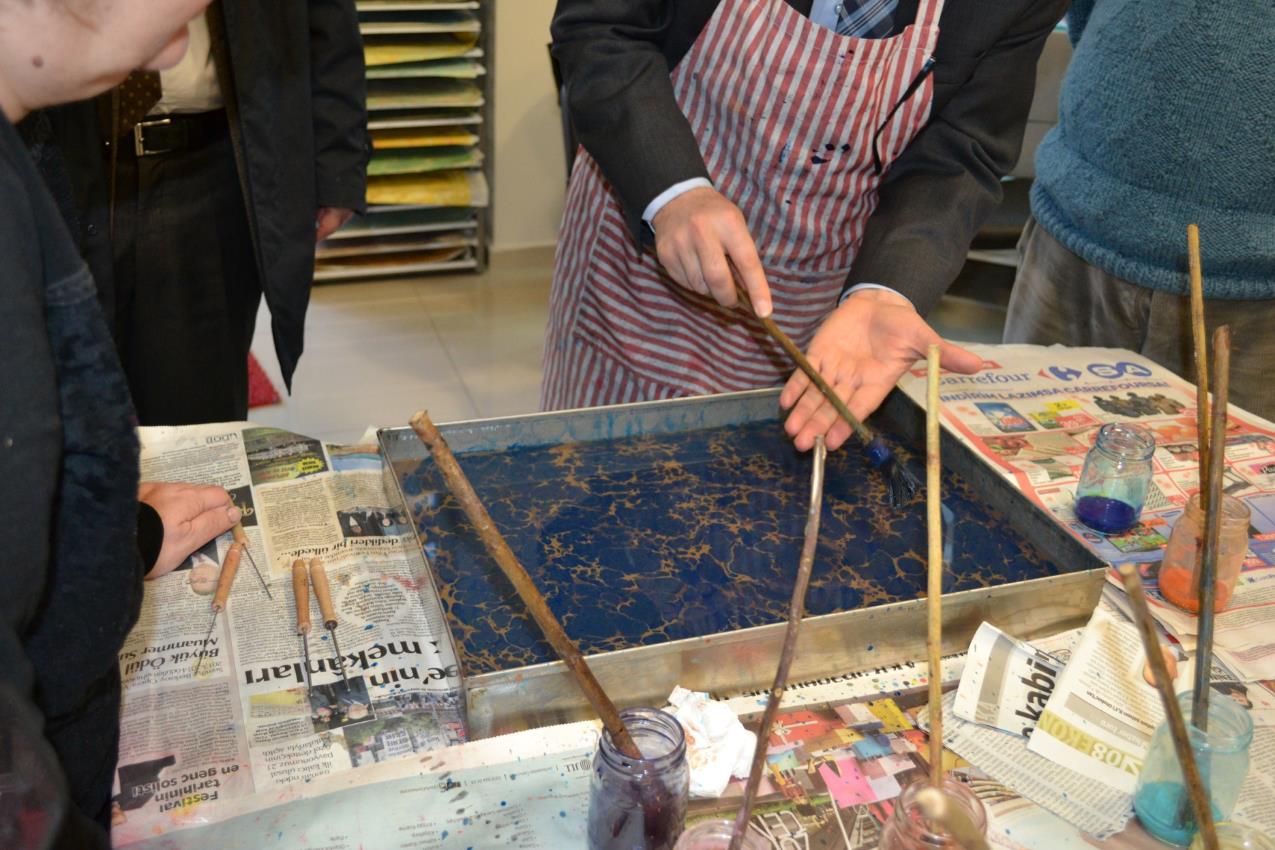 Traditional Ebru Course
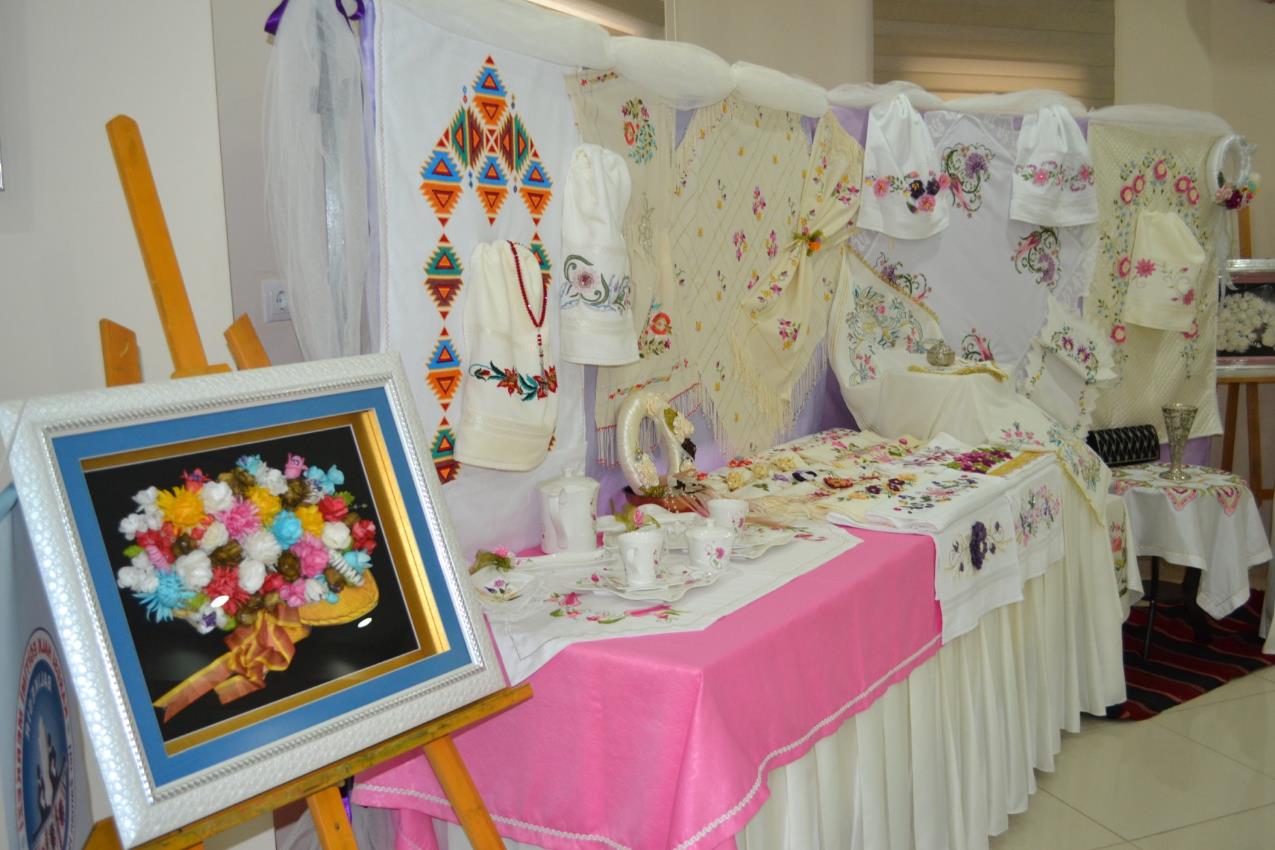 Handicrafts course
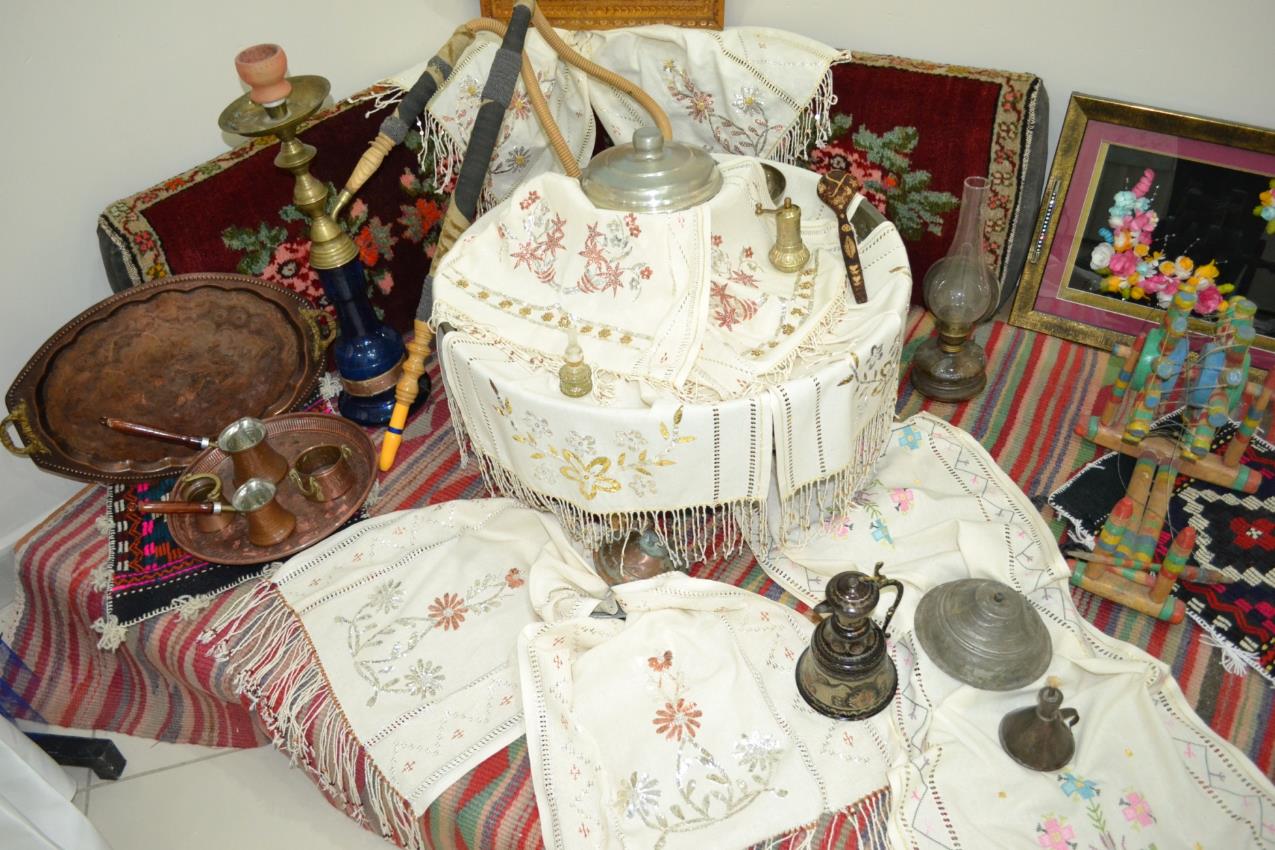 Handicrafts course
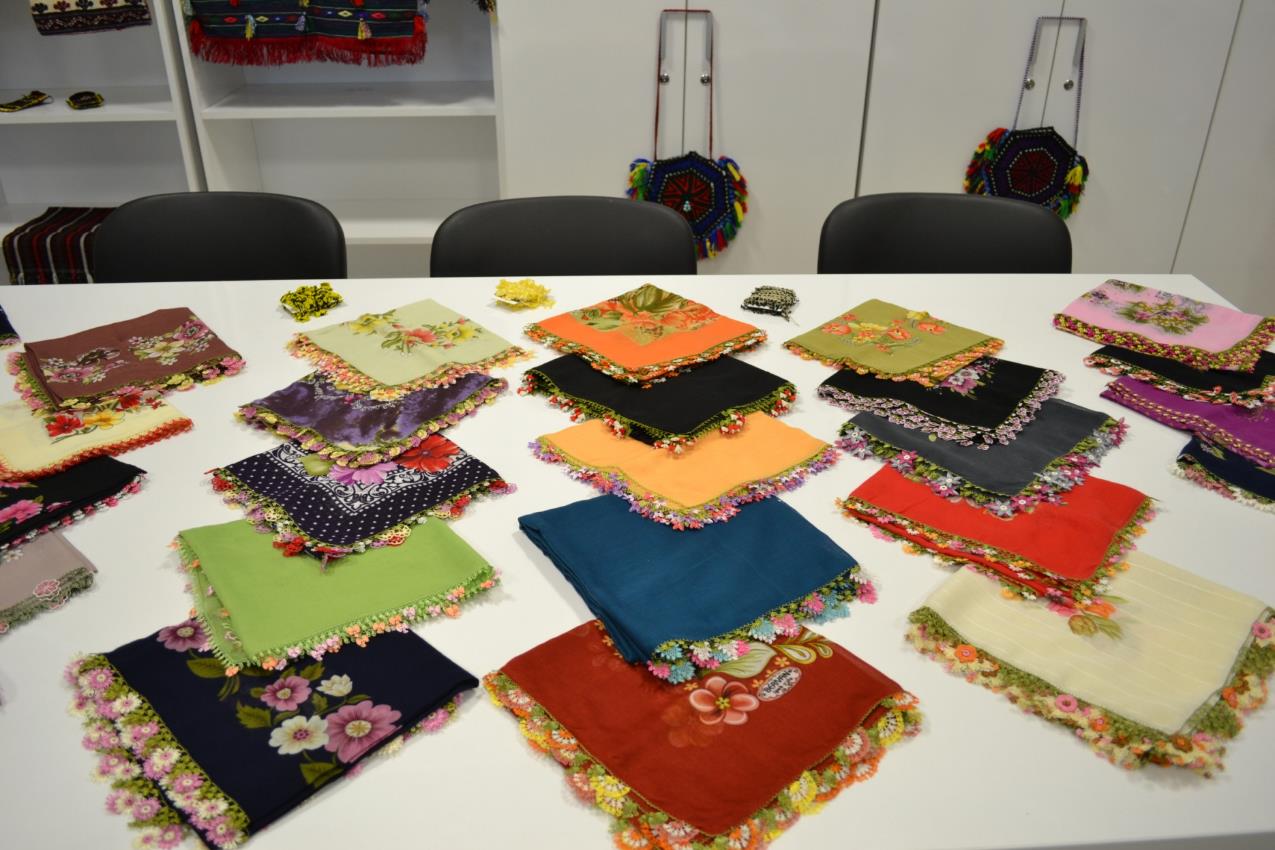 Needle lace course
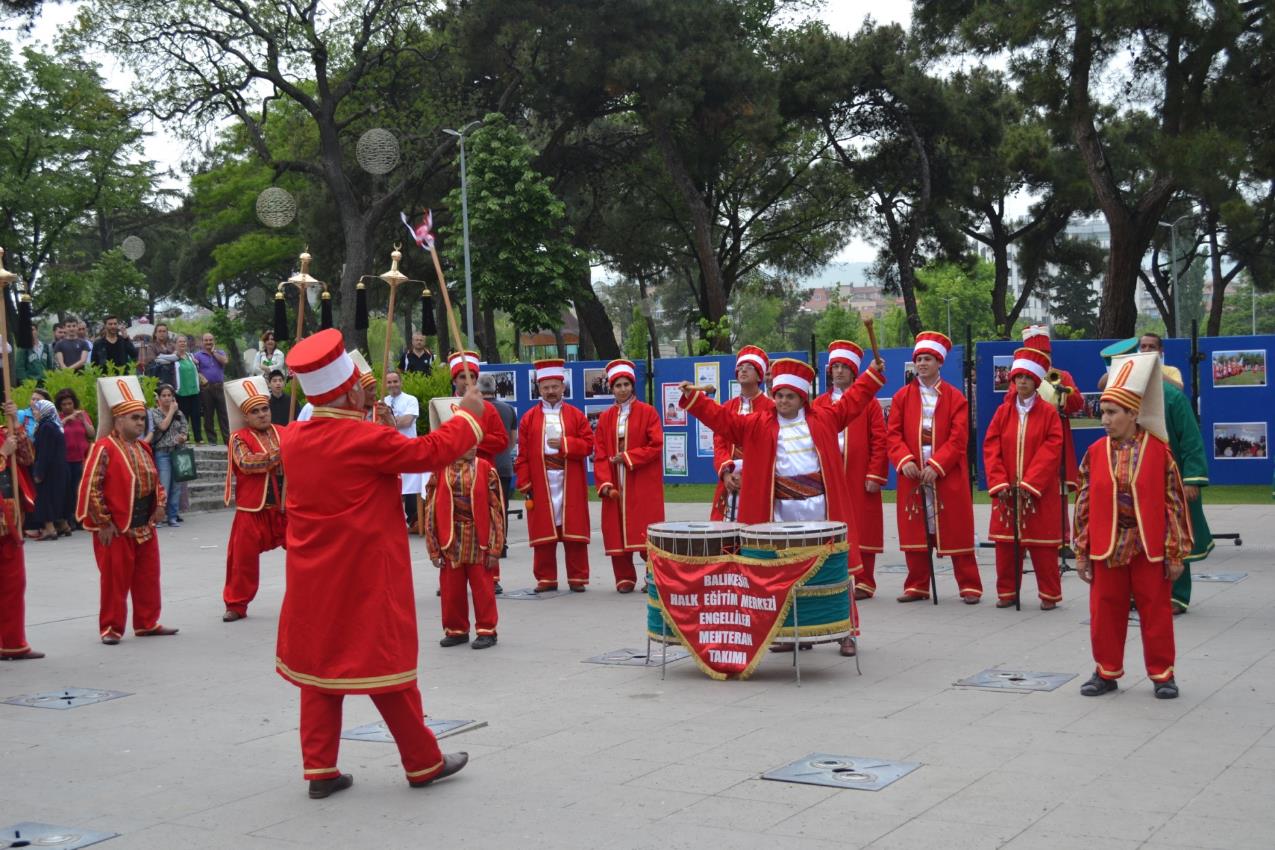 Mehteran Team
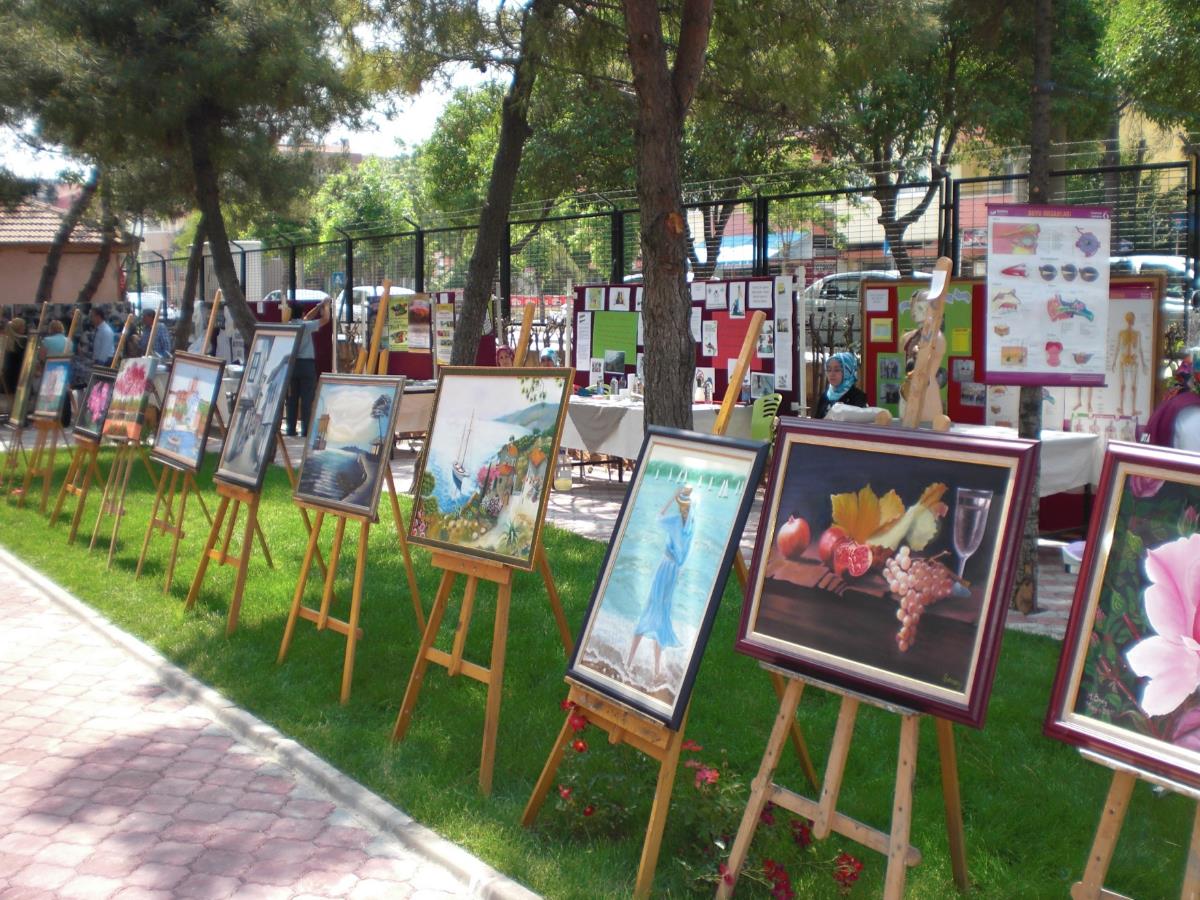 Oil painting exhibition
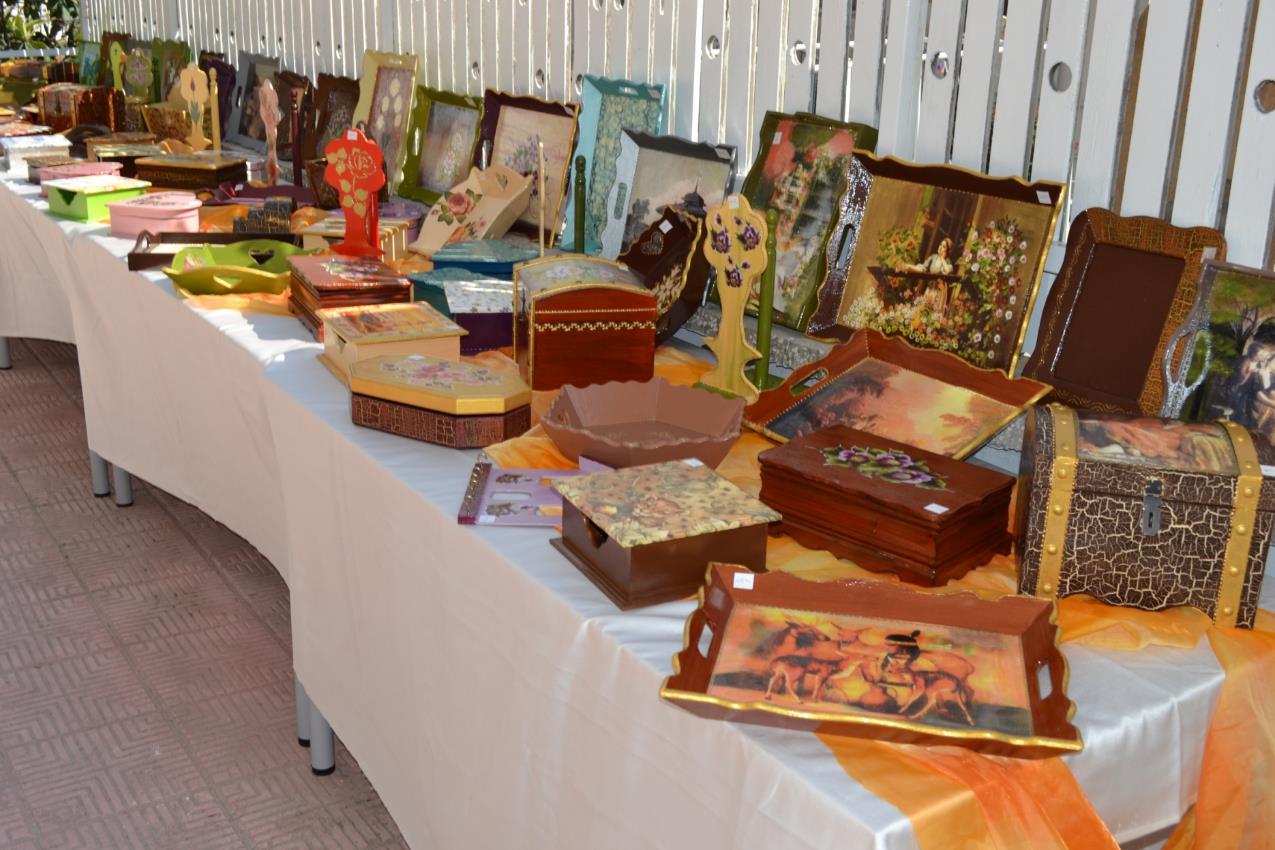 Wood painting course
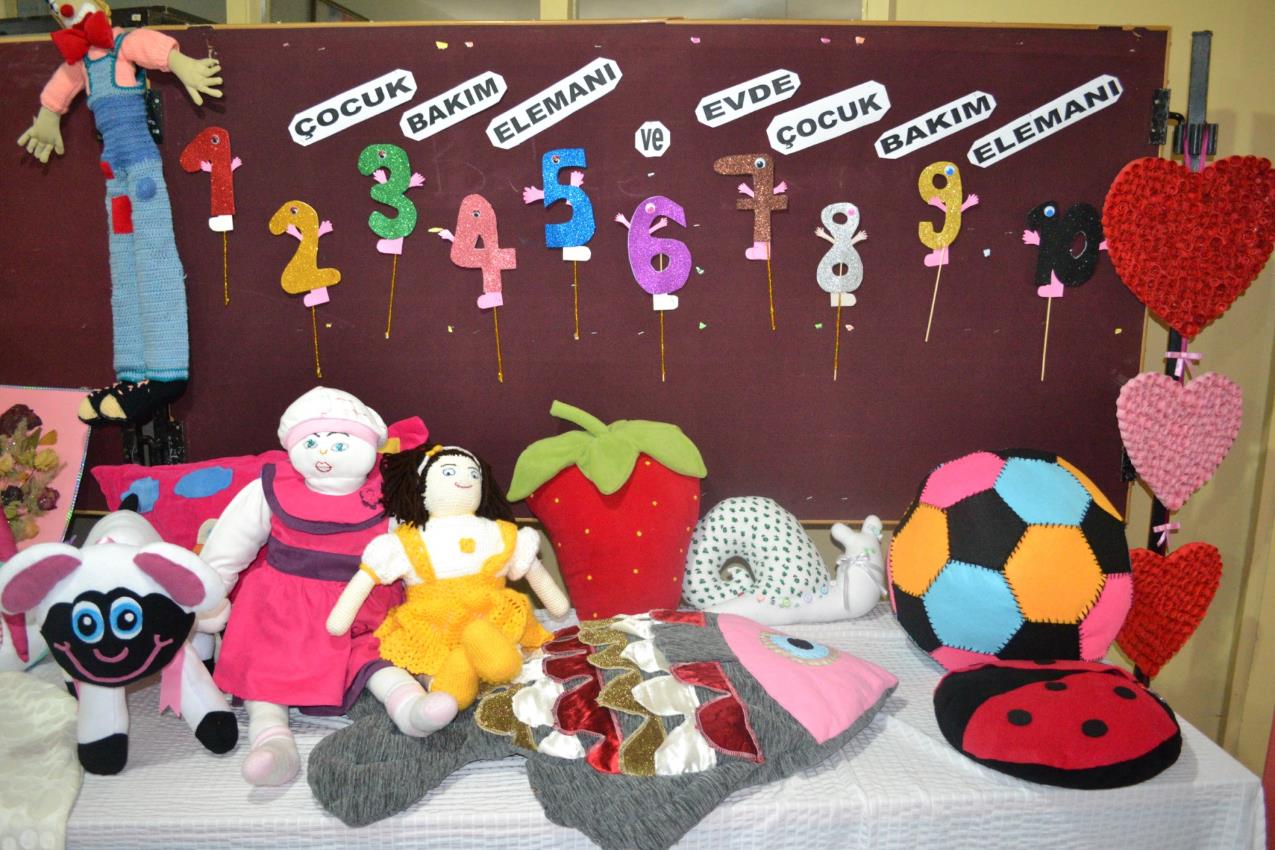 Child care staff
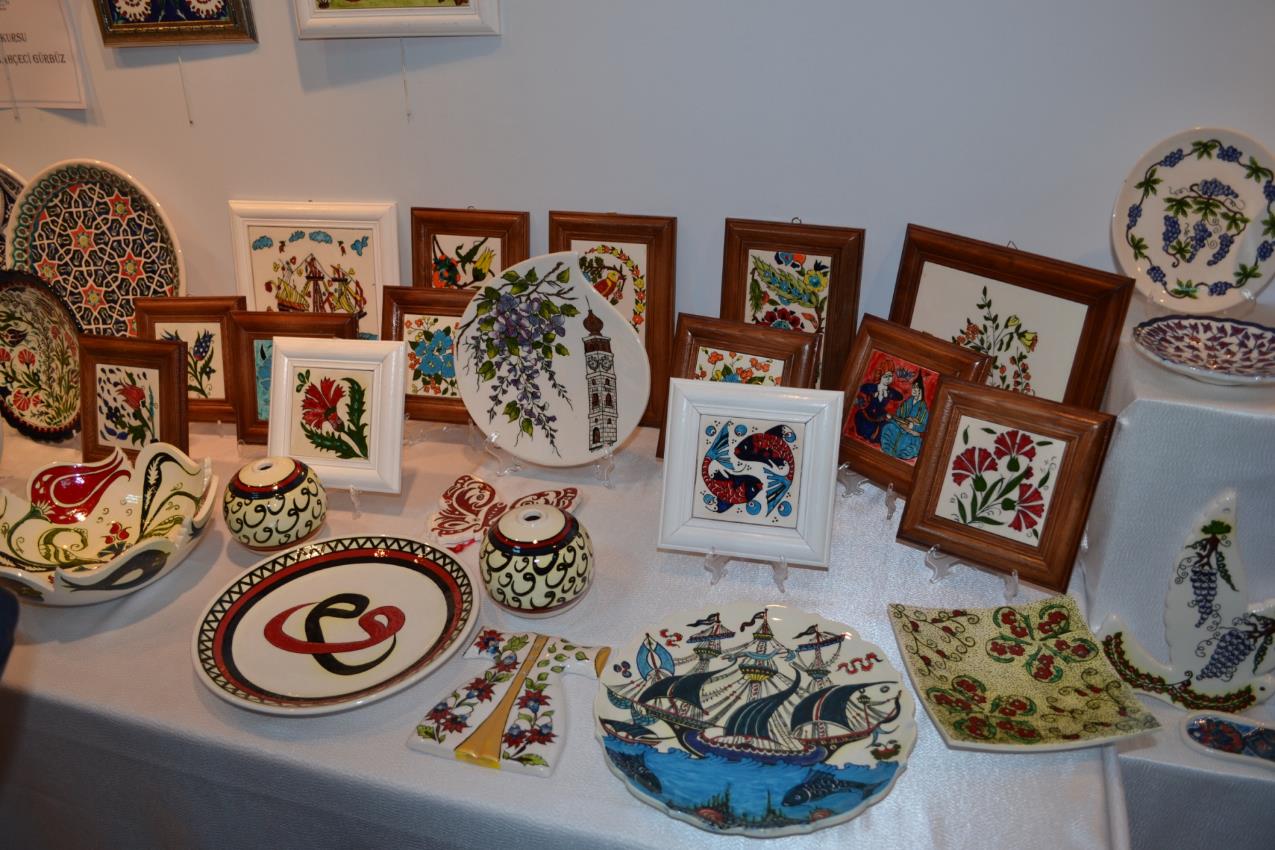 Tile,ceramik course
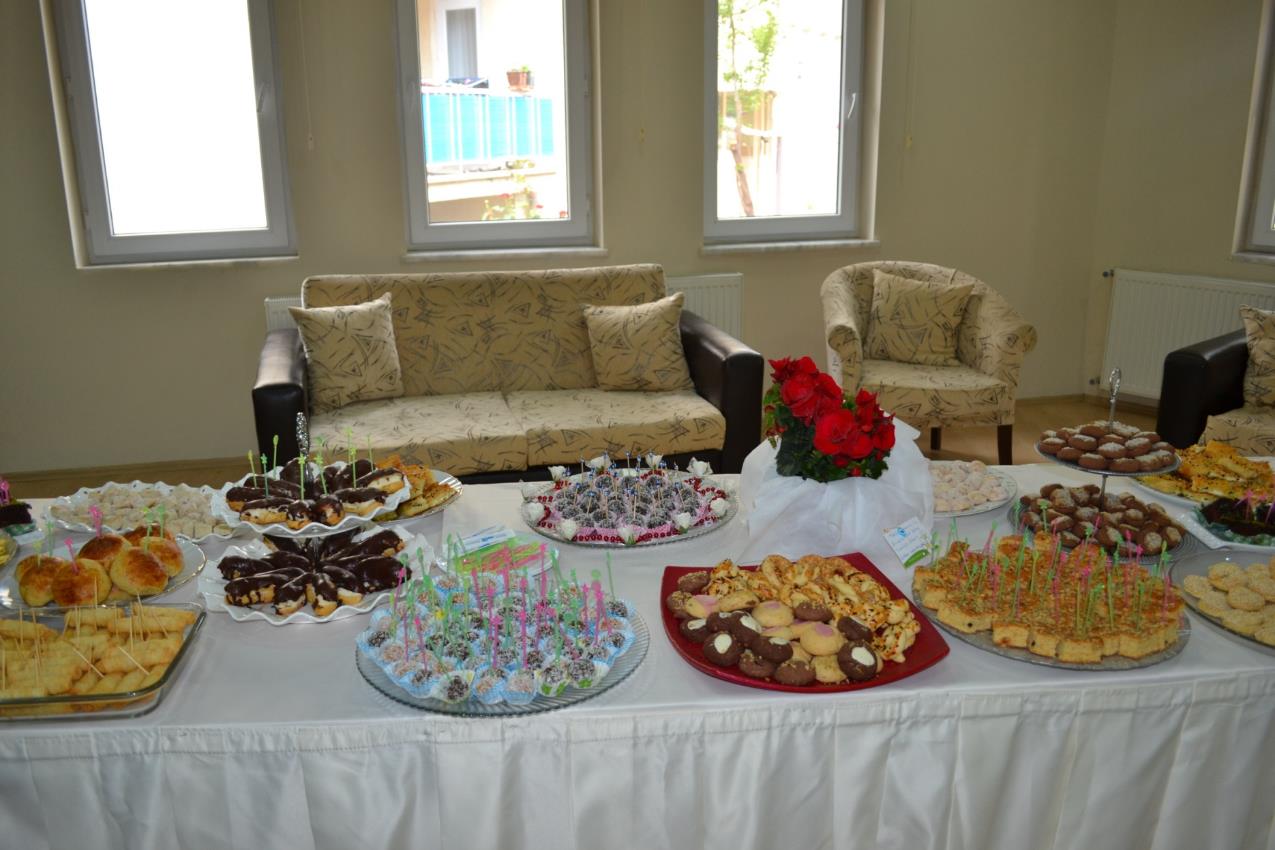 Cake course
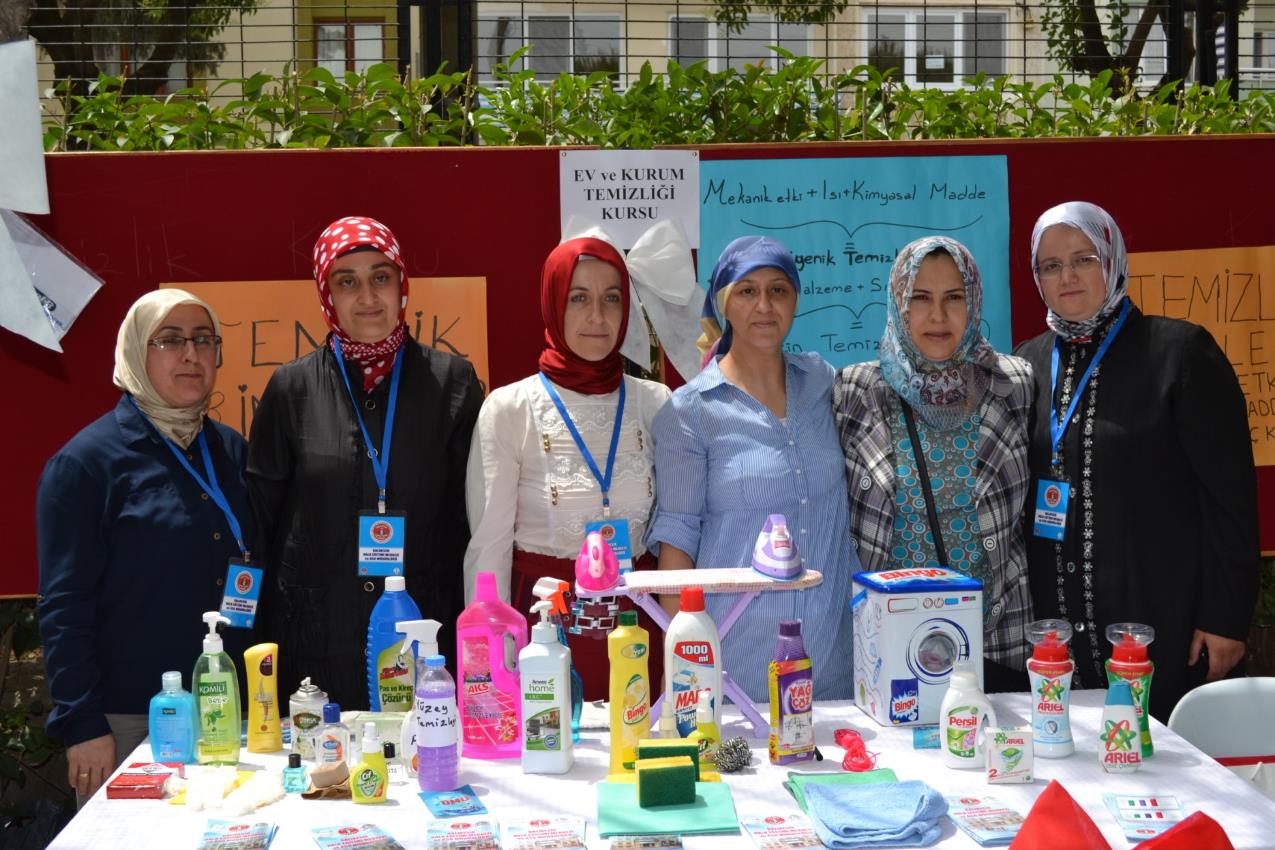 House and institutioncleaning course
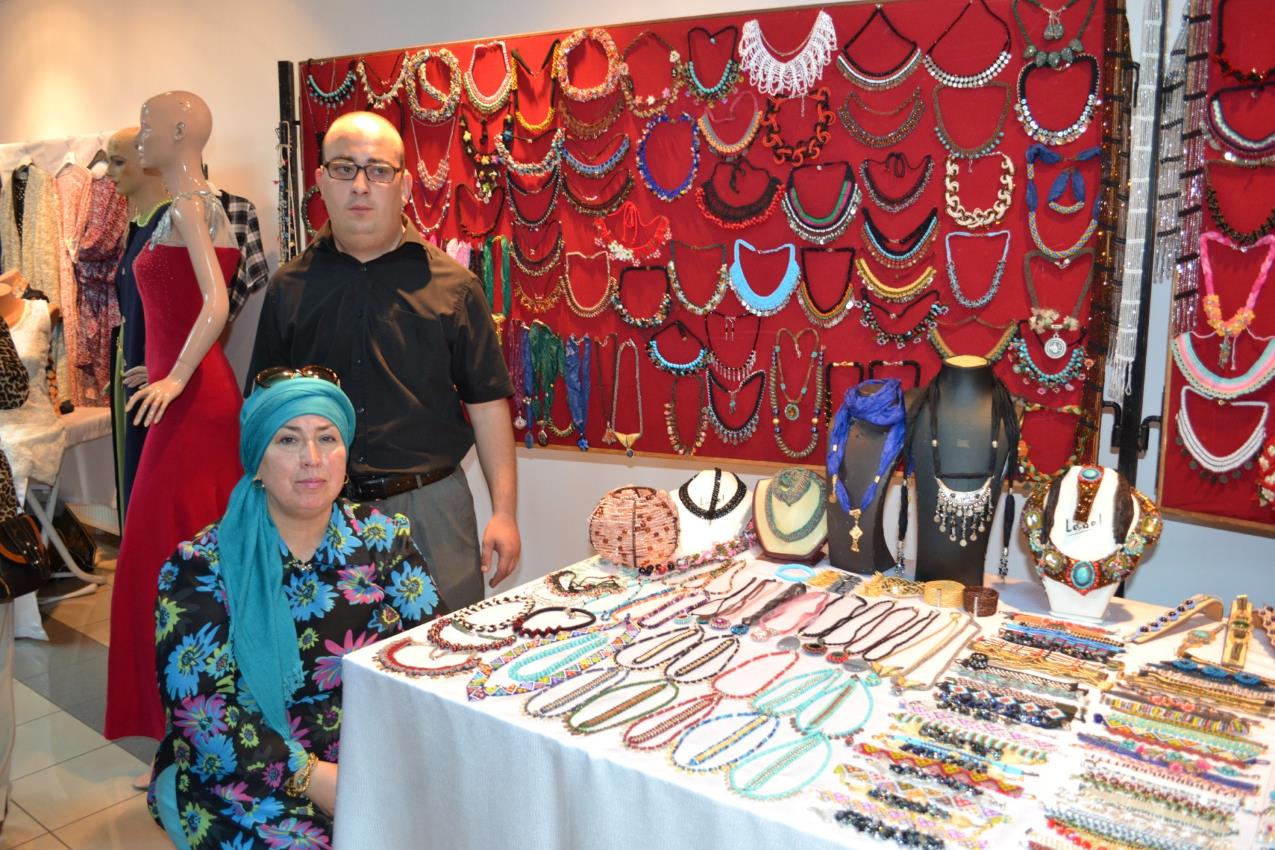 Jewelry course
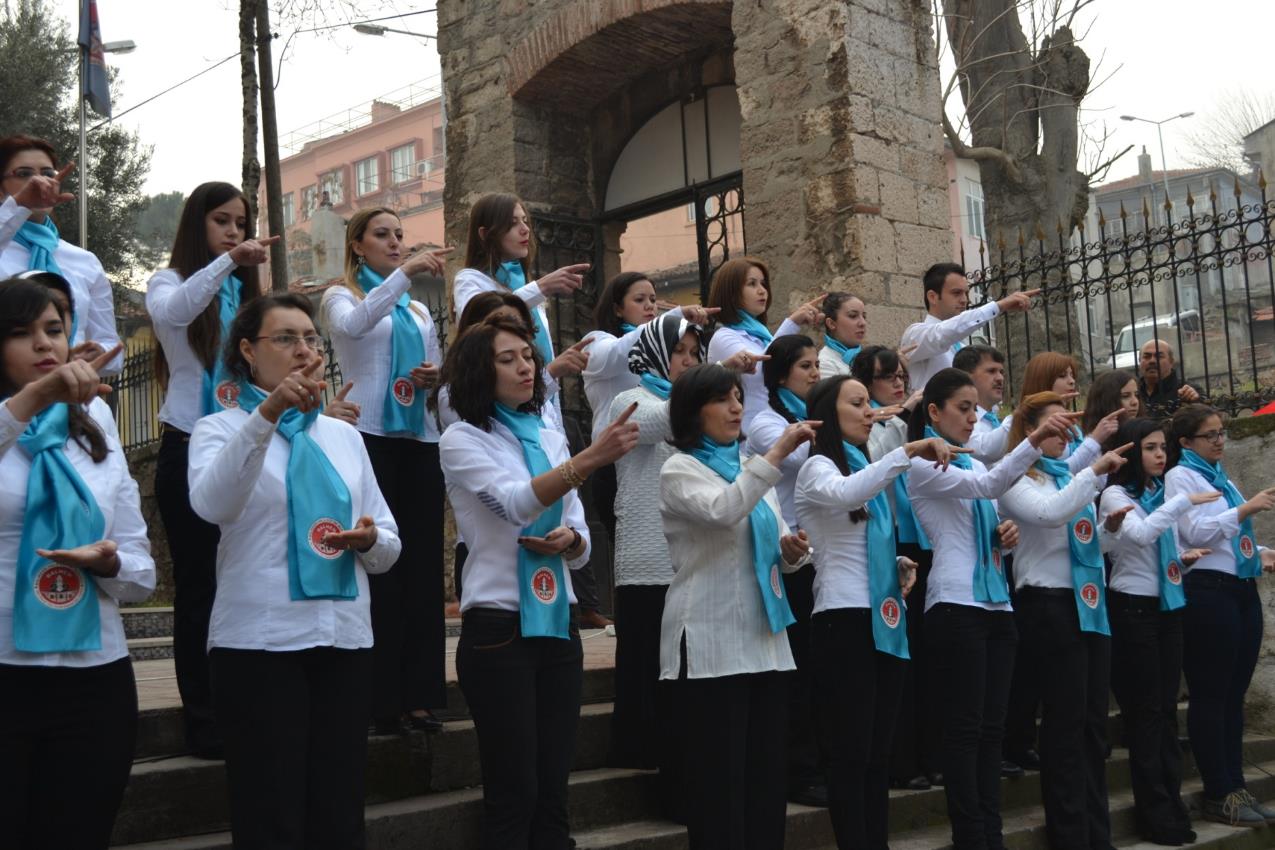 Sign language course
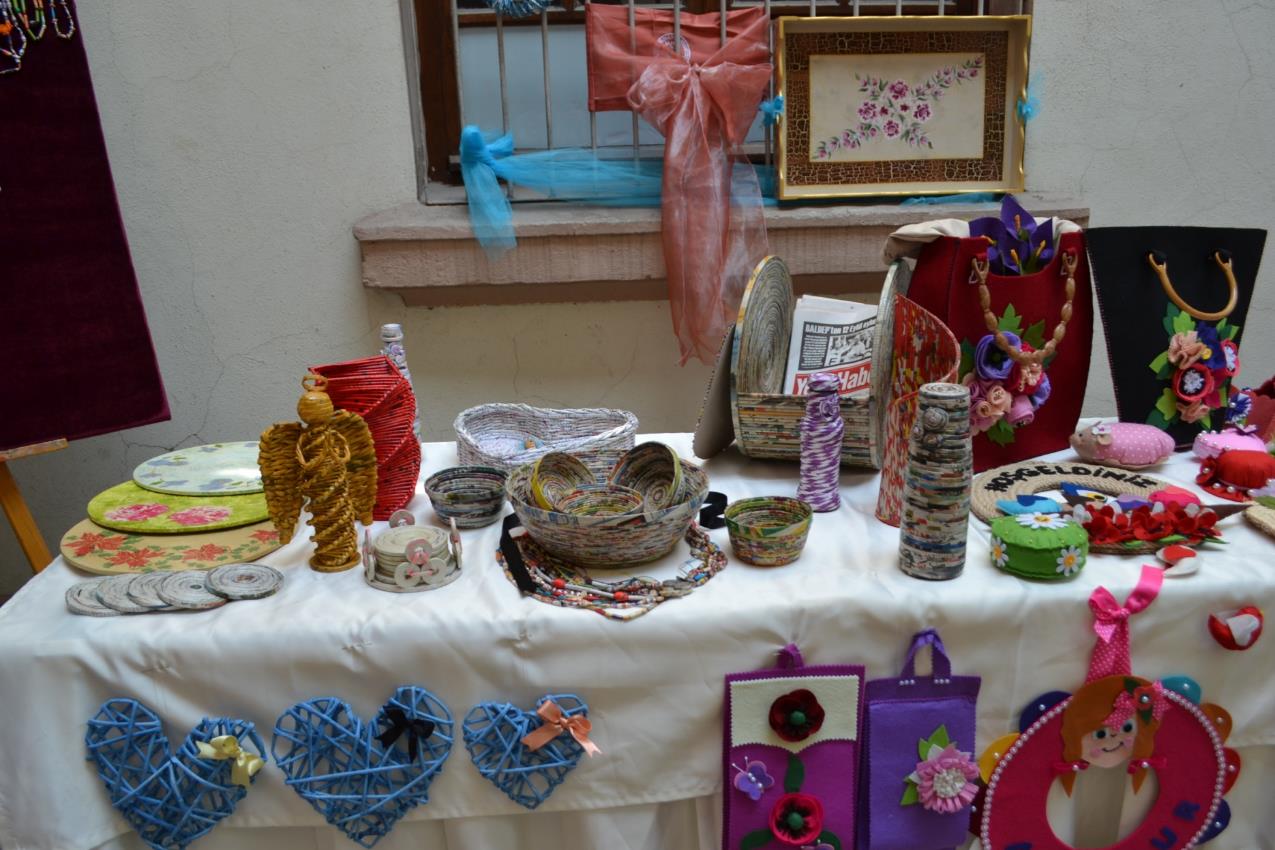 Handicrafts course
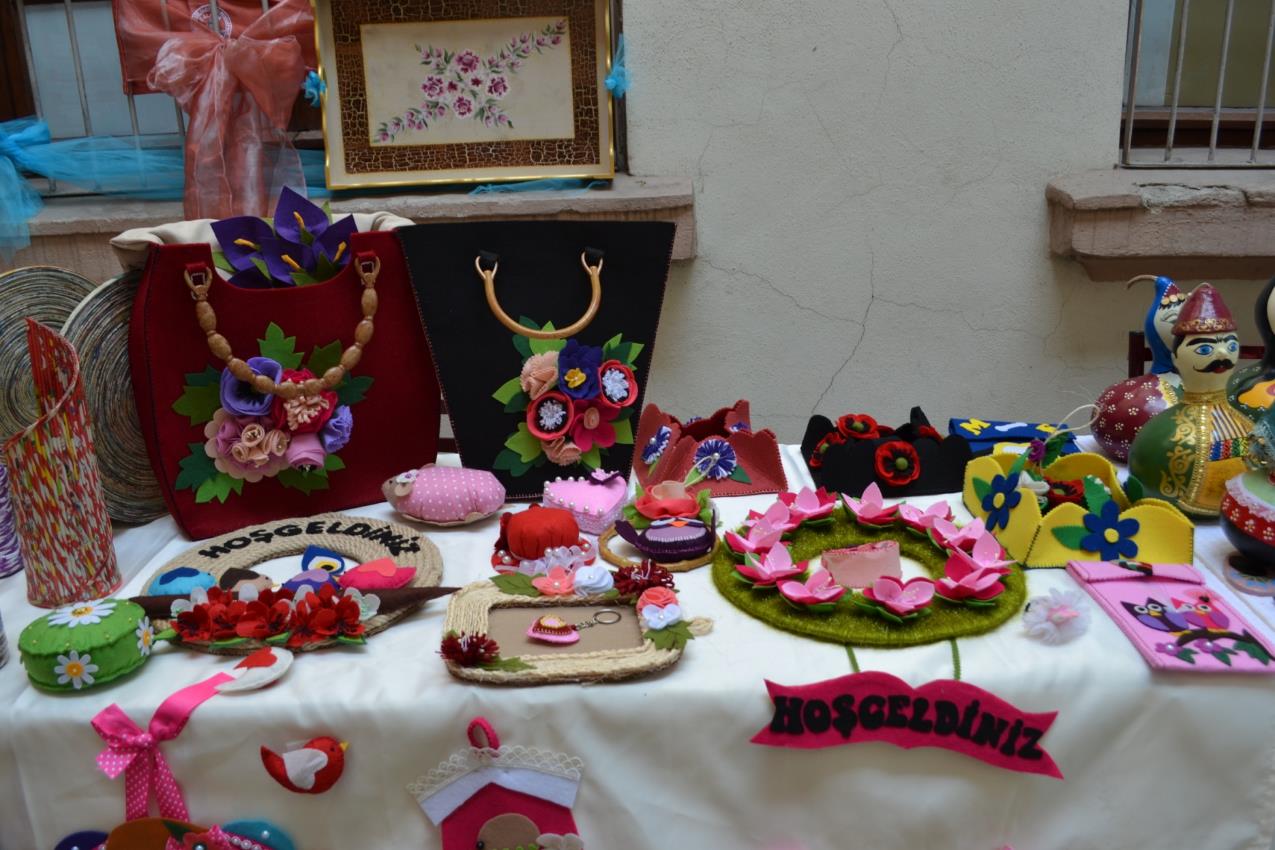 Felt accessories
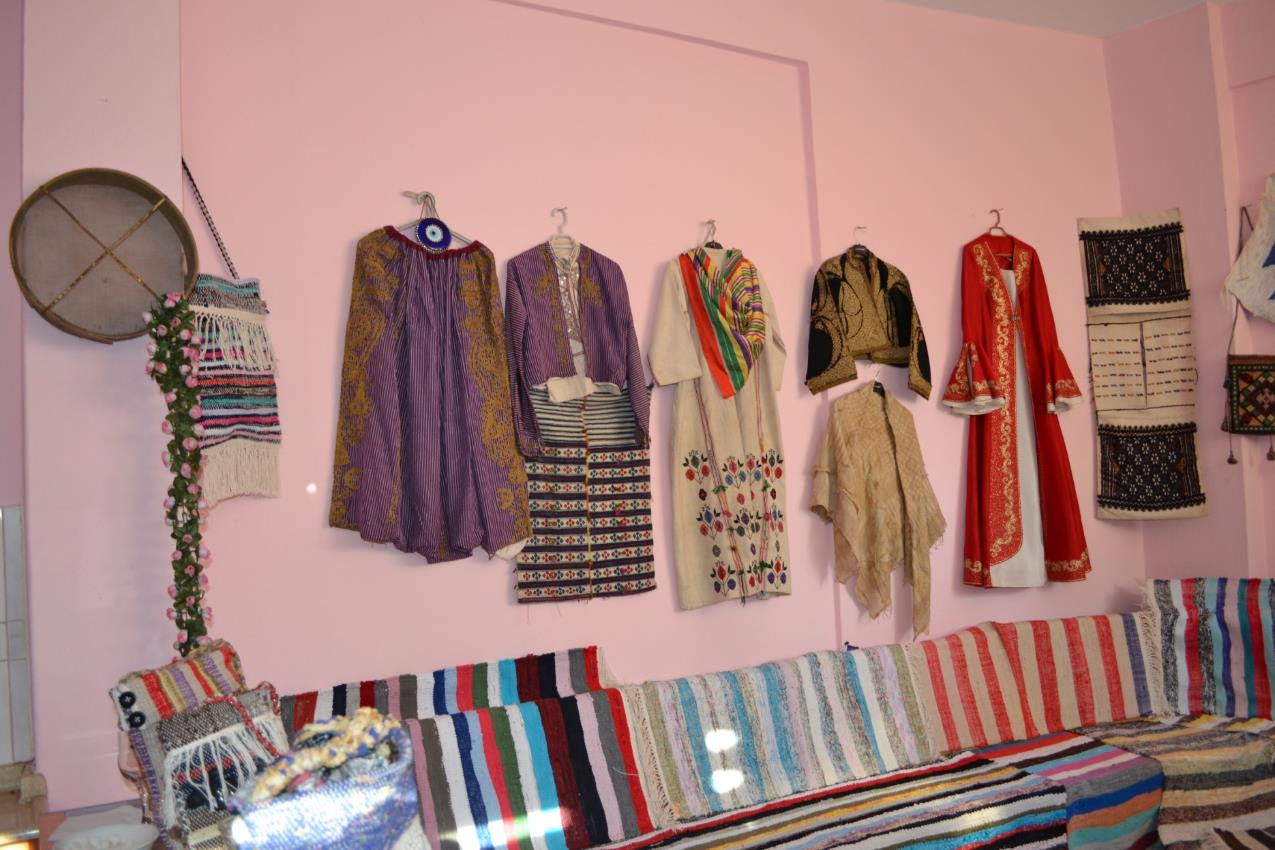 Traditional clothes
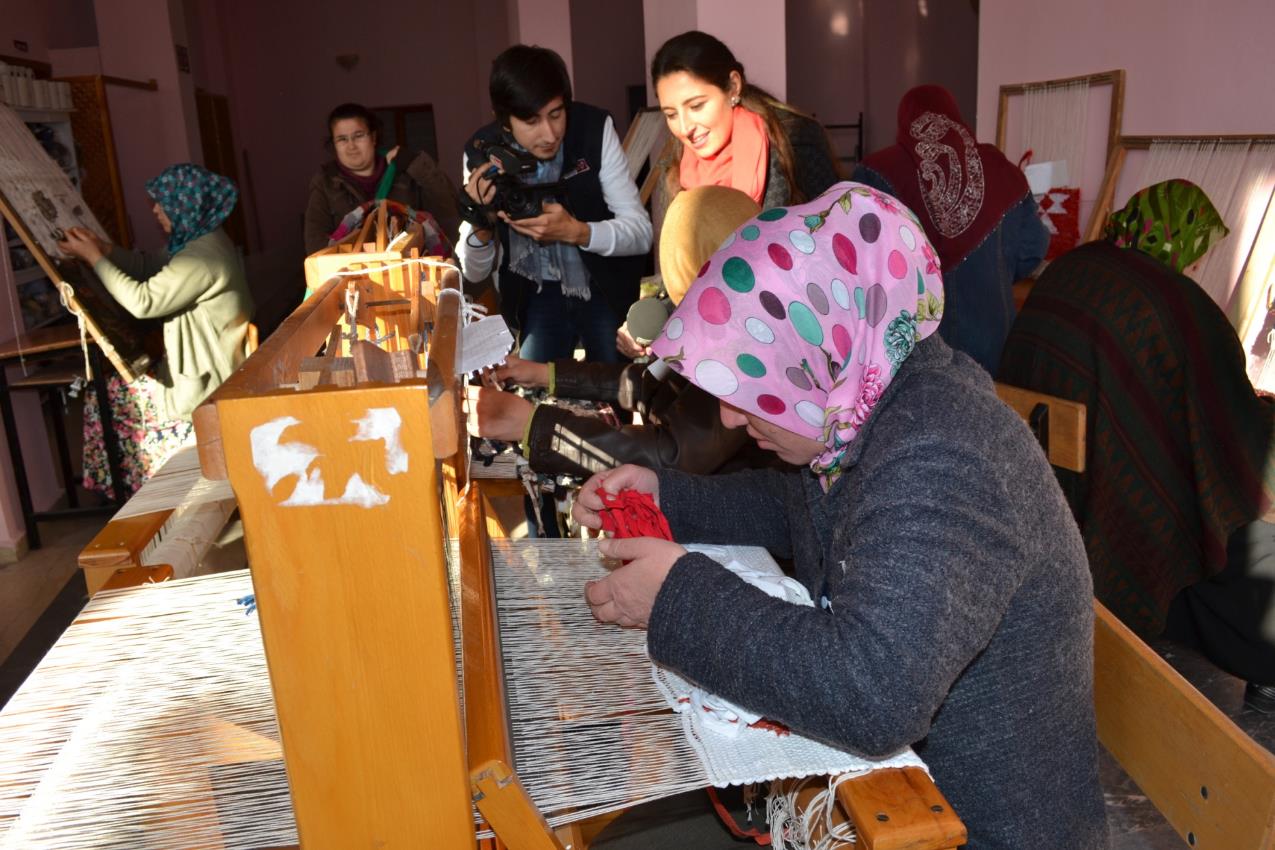 Traditional Rug and carpet weaving
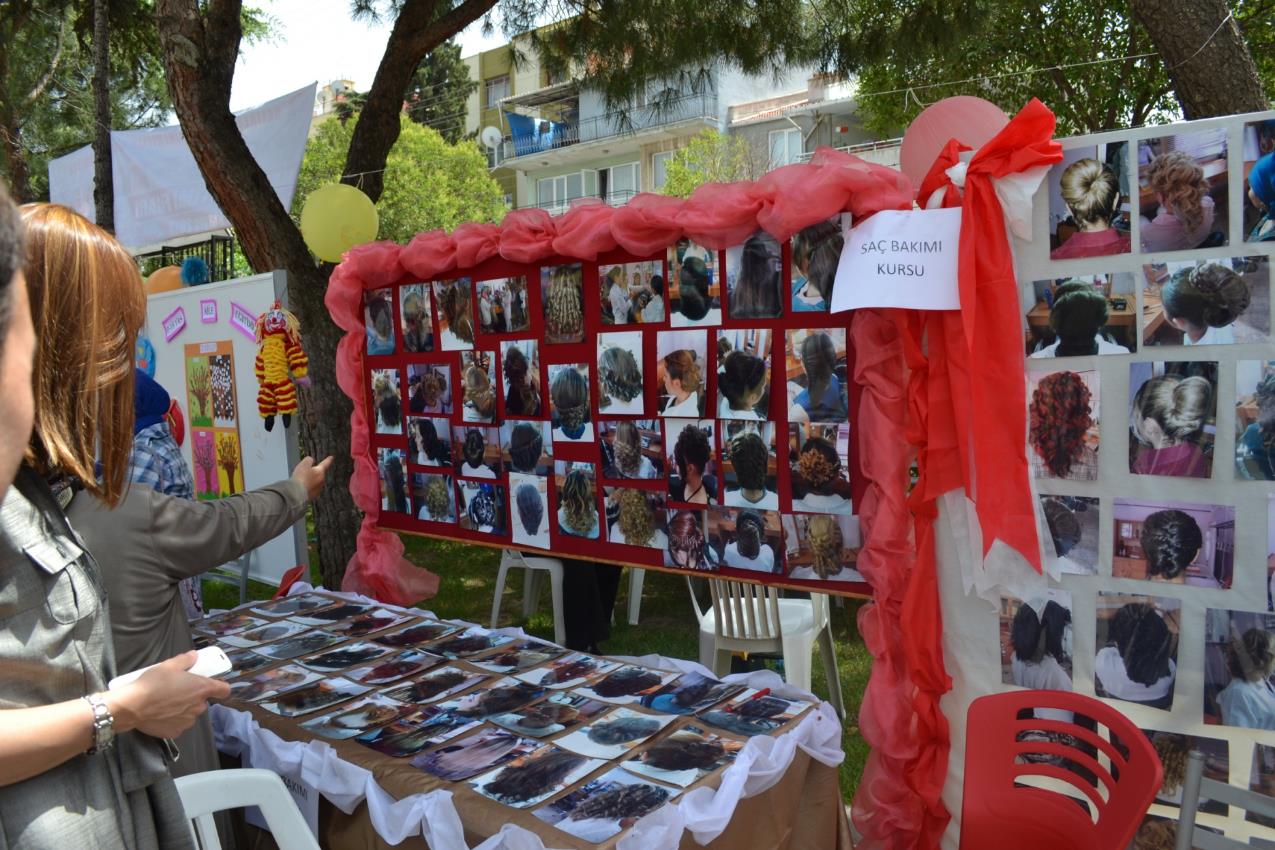 Hair care course
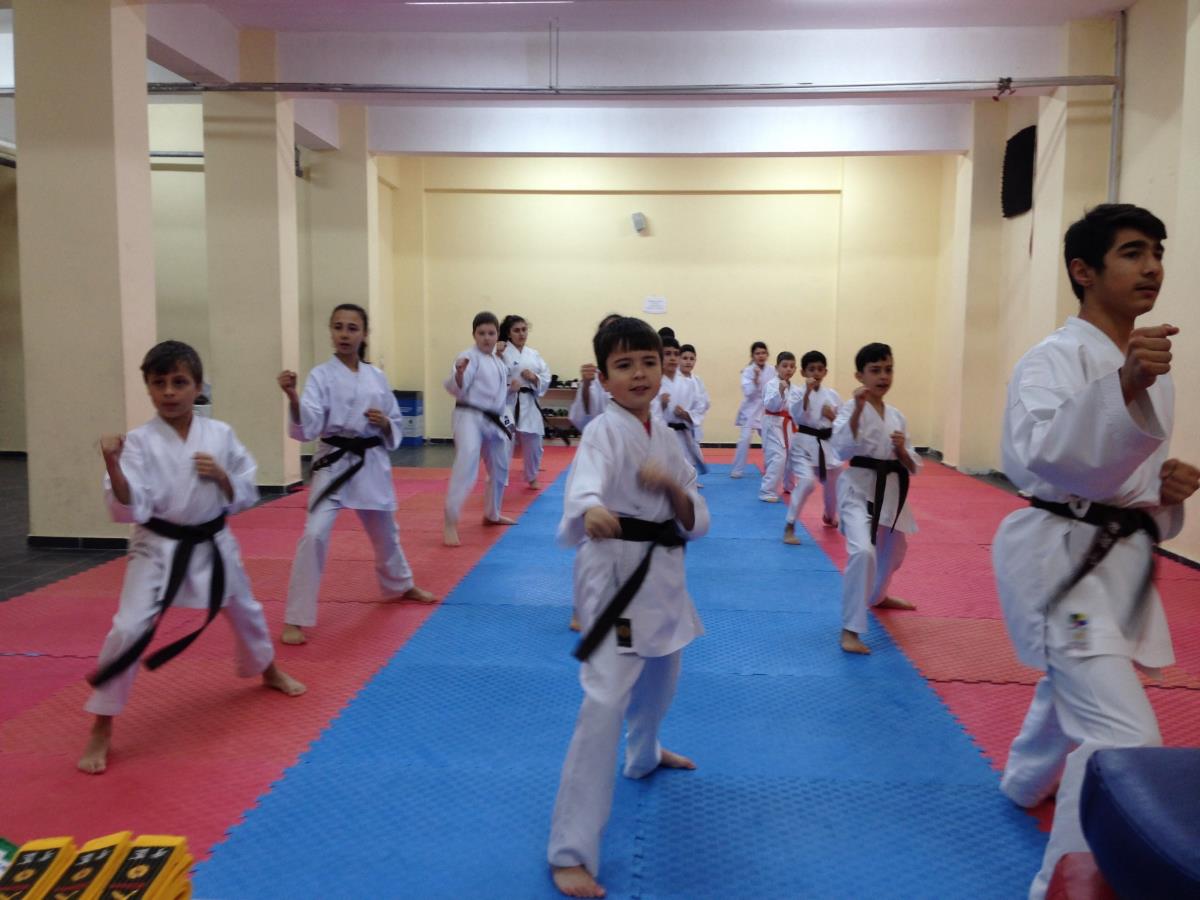 Karate course
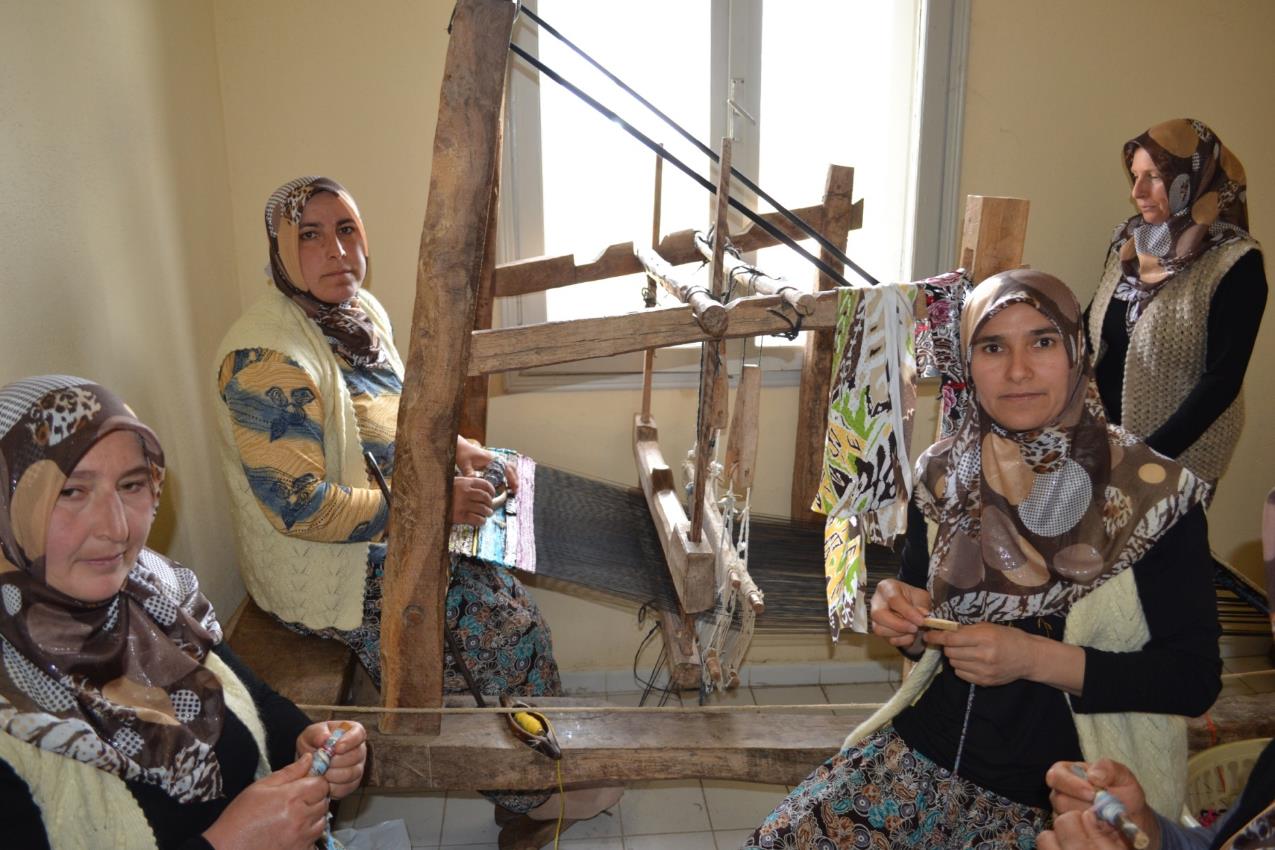 Weaving course
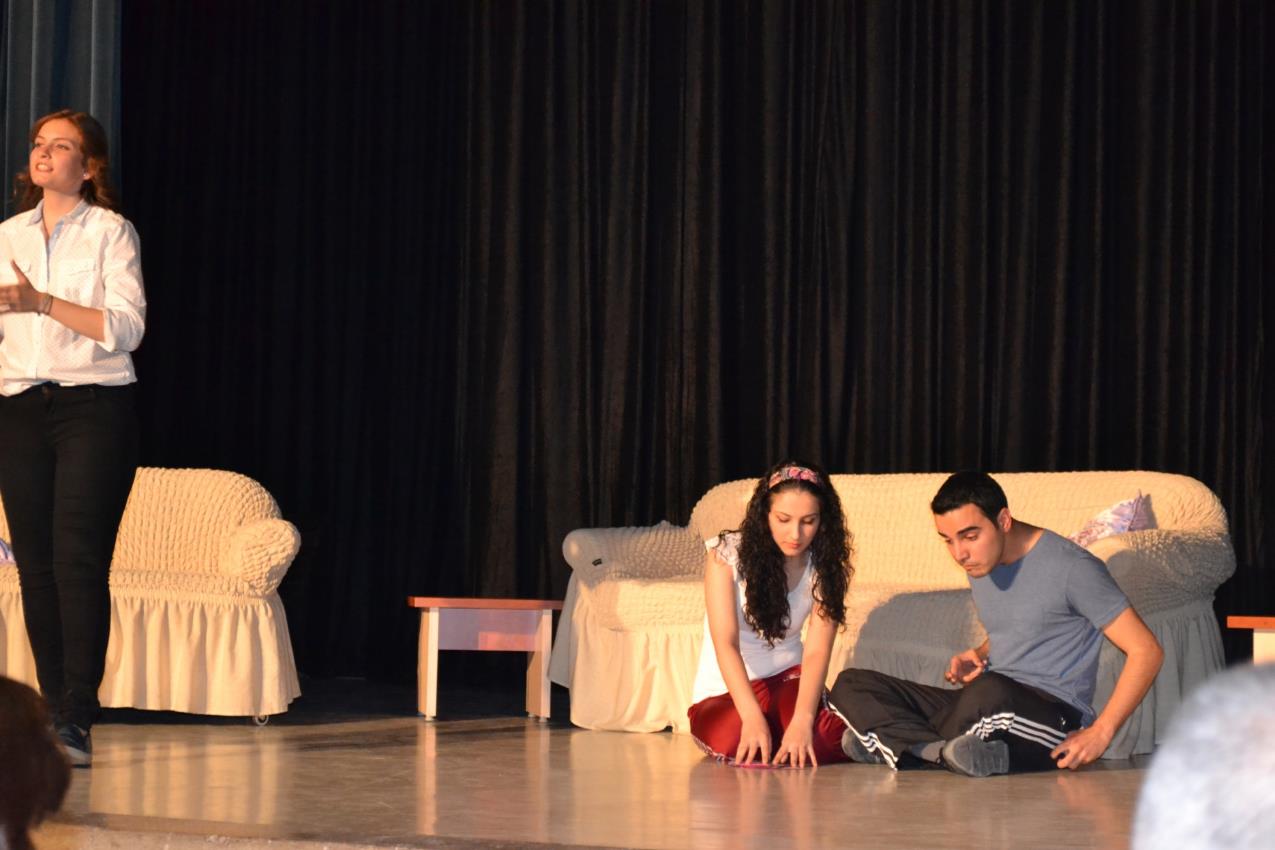 Drama course
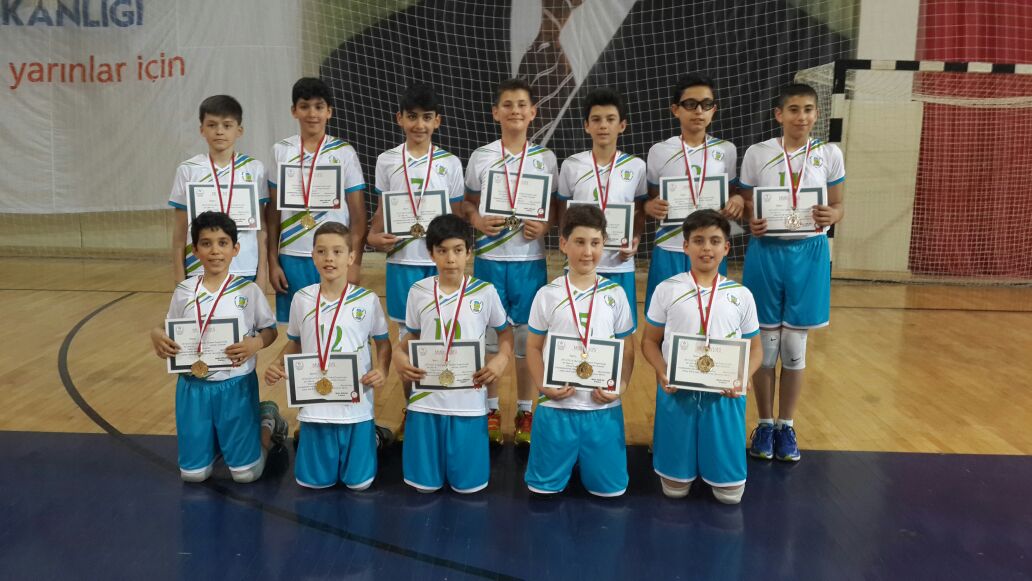 Our school volleyball team
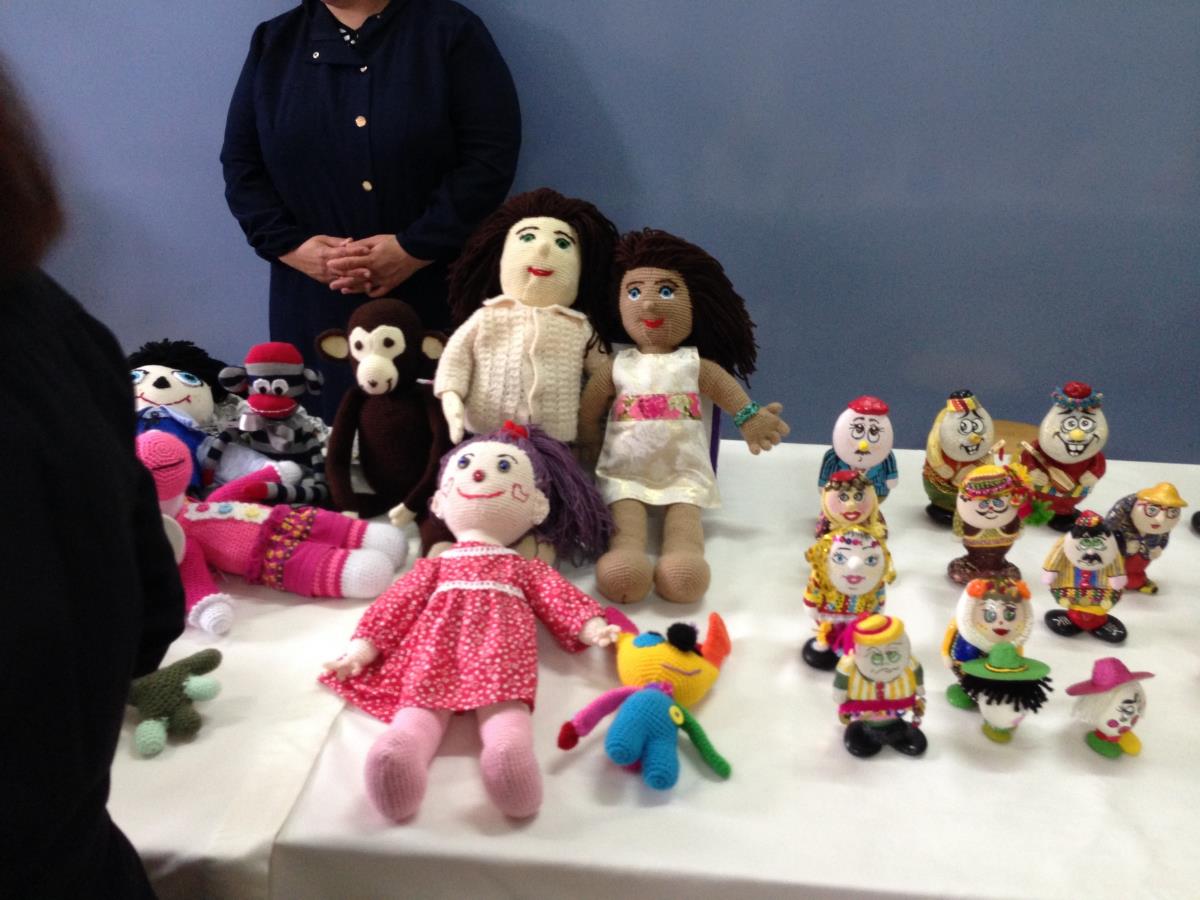 Doll made course